L’uniforme 
scolaire
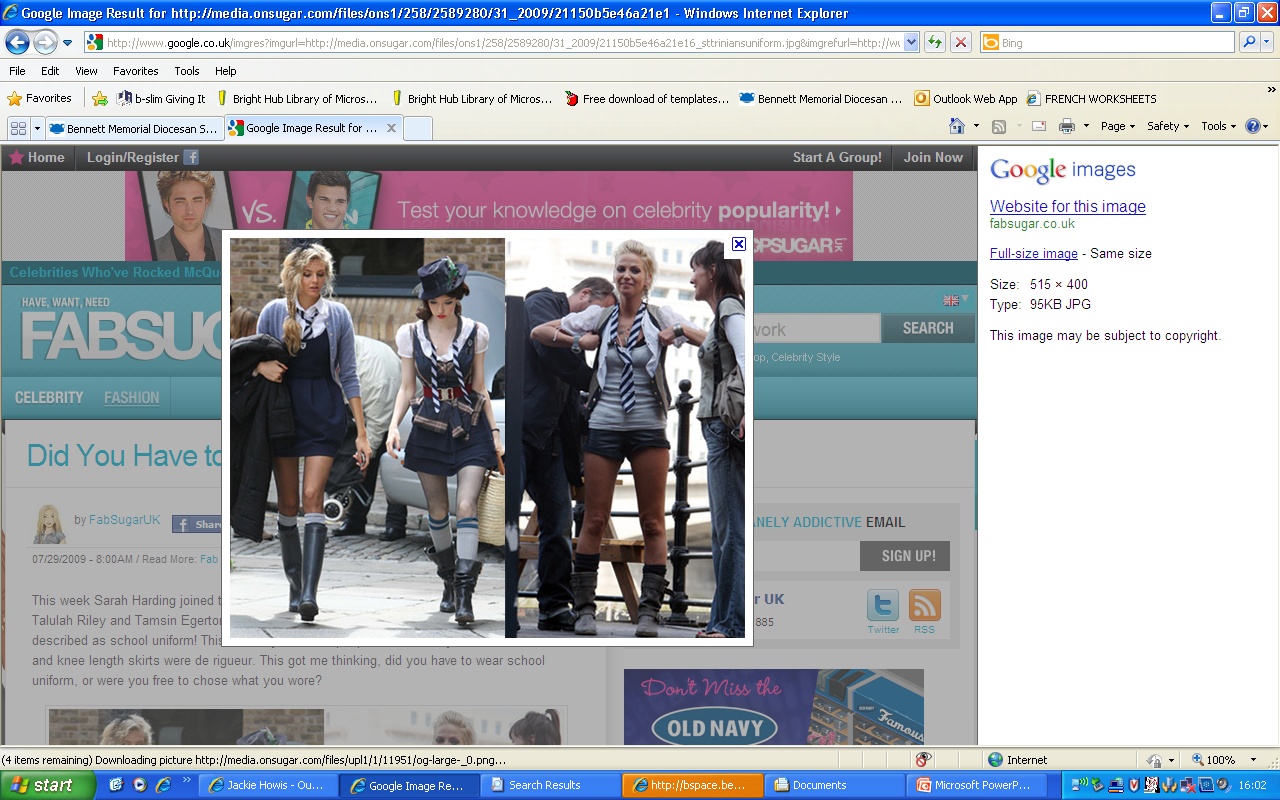 lundi  
1er décembre 2014
Objective: To talk about school uniform.

We may need to be able to do this in the speaking assessment.
Outcome: 
            EVERYONE will be able to say what they wear and what they think of it.
            MOST will be able to say what you would prefer to wear and why.
            SOME of you will be able to state the pros and cons of wearing a uniform.
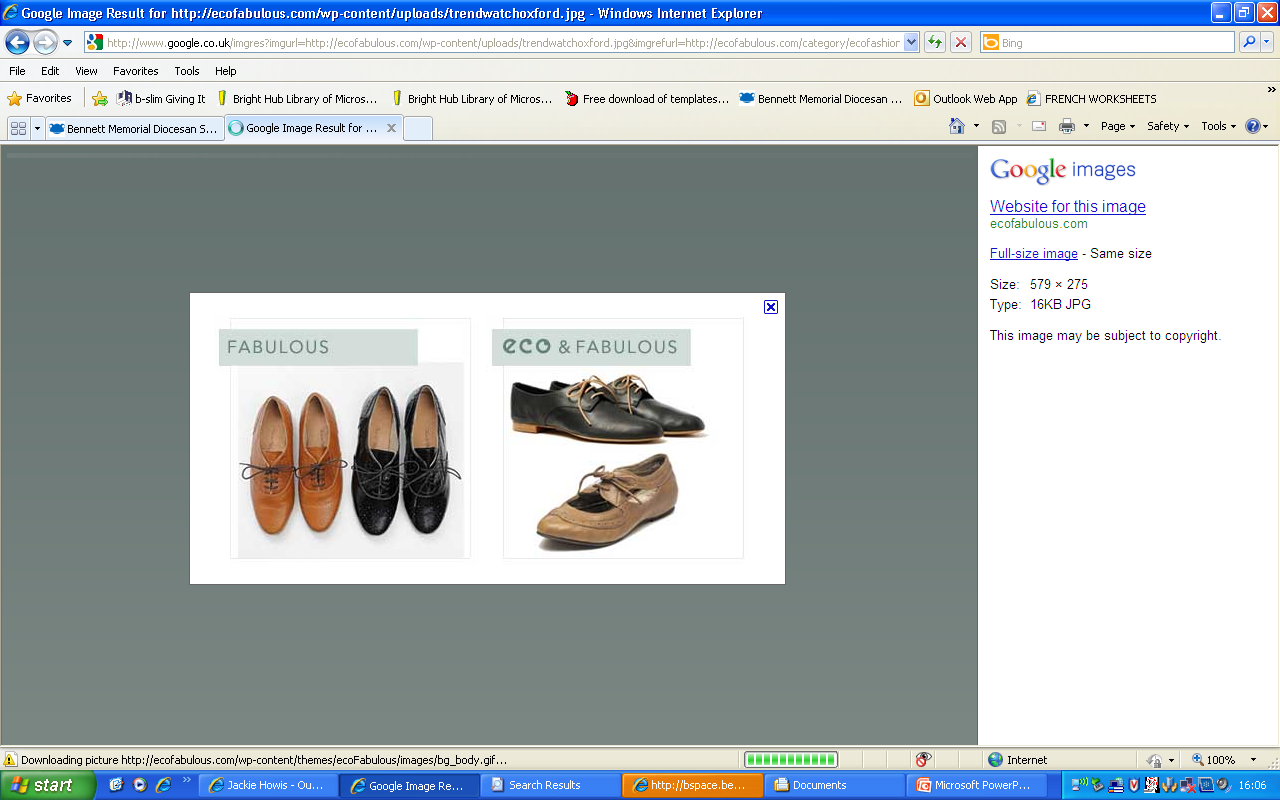 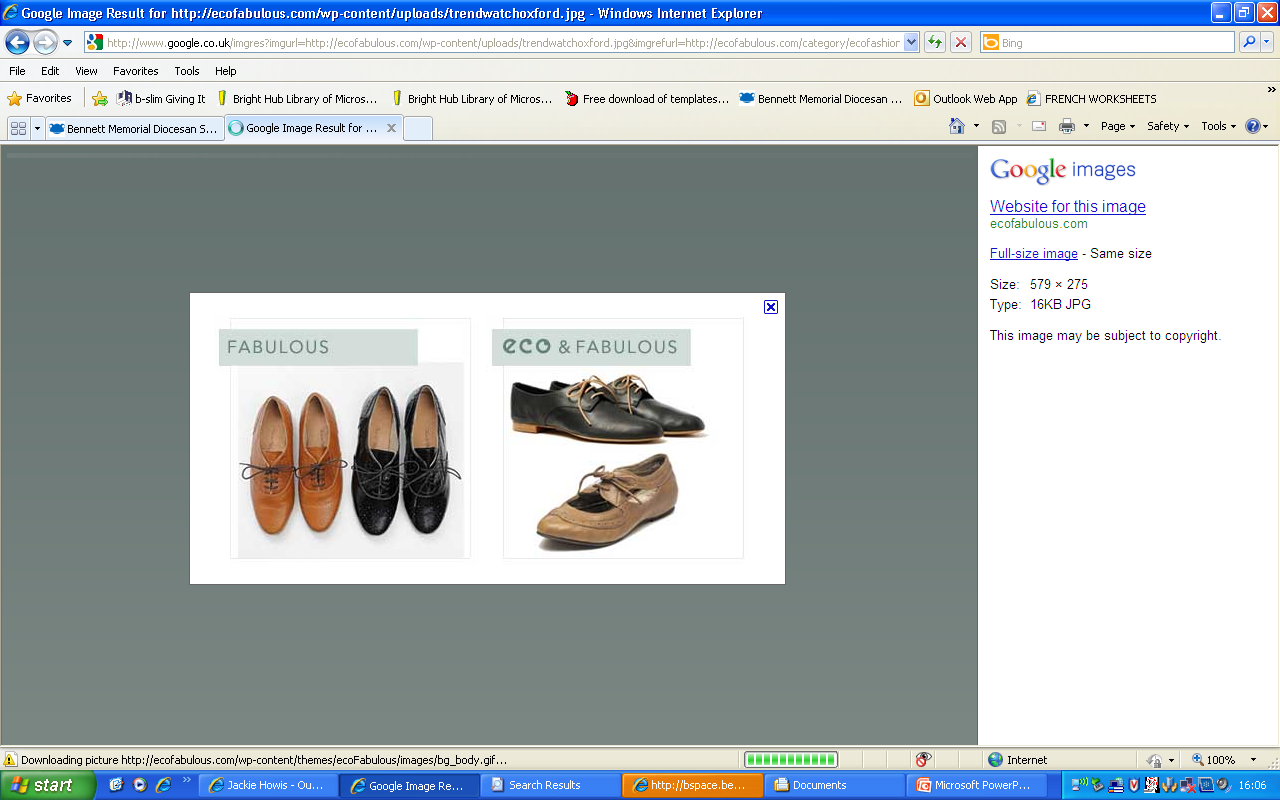 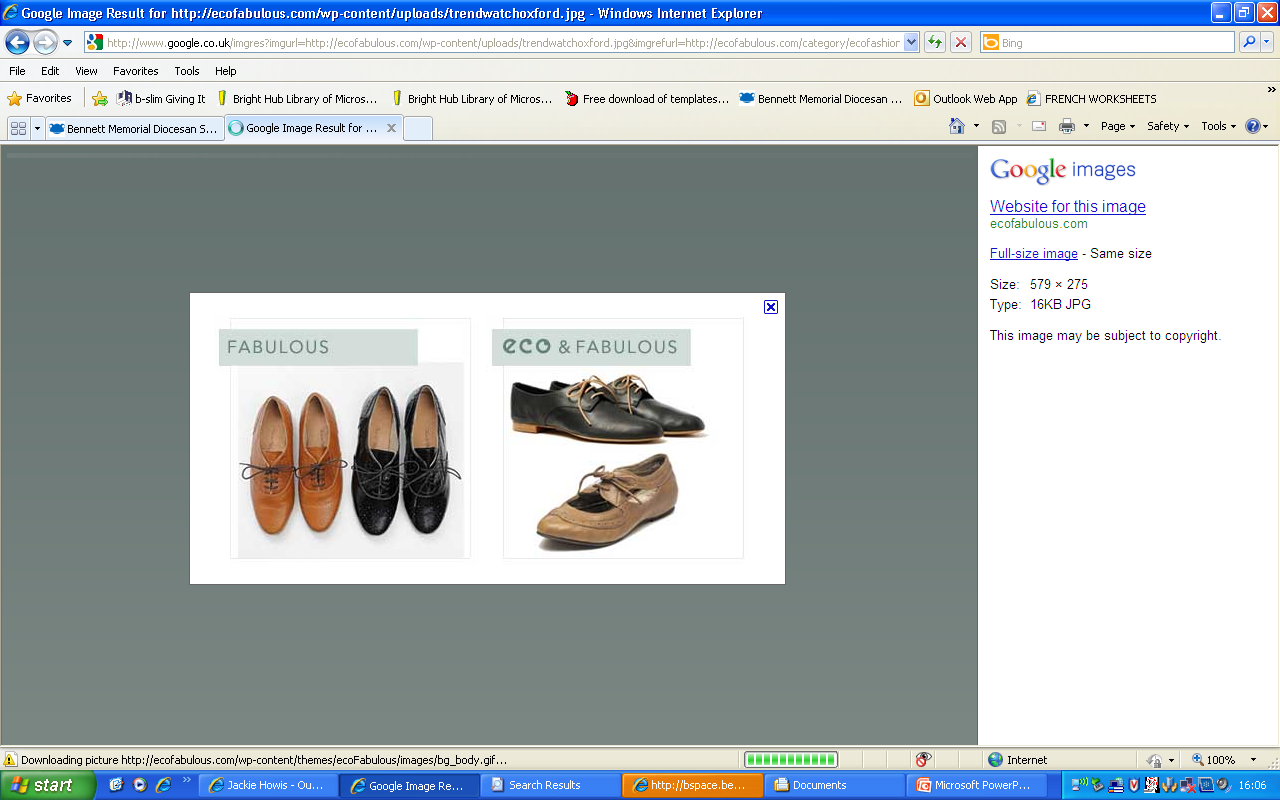 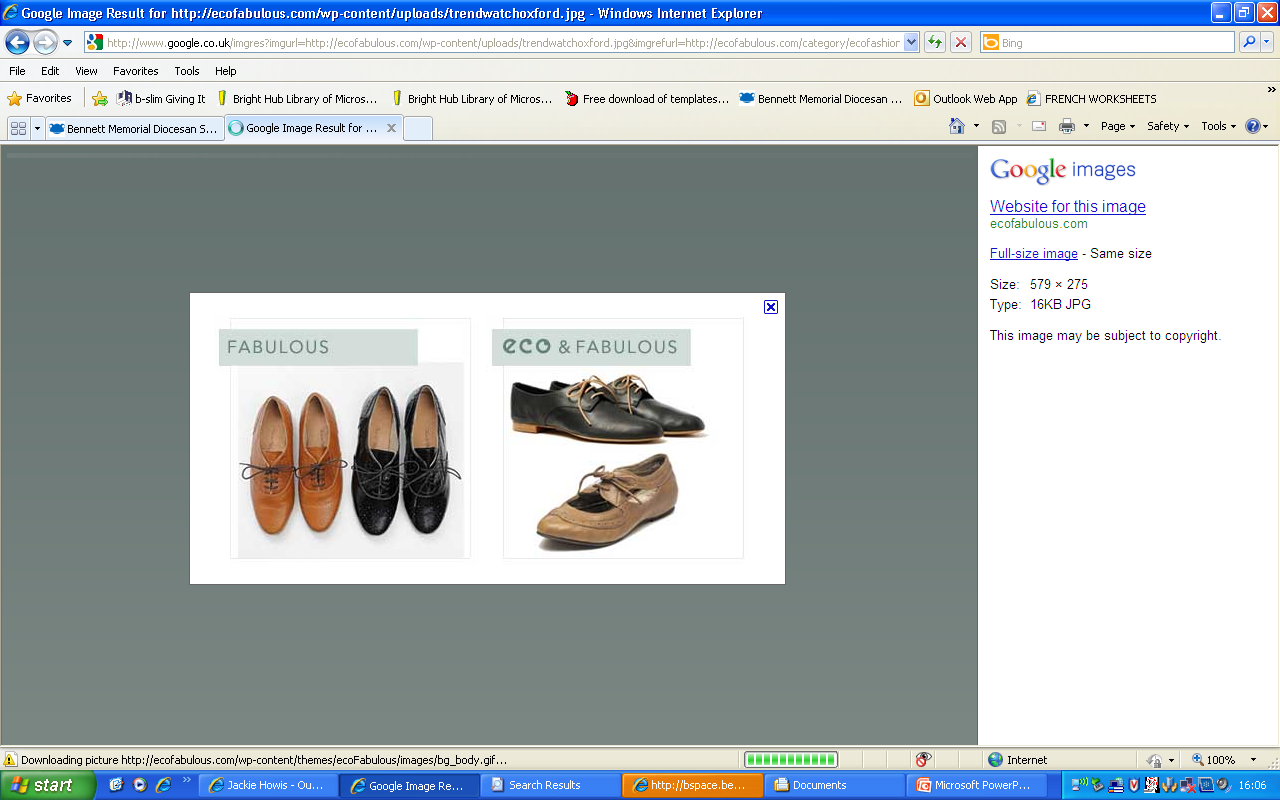 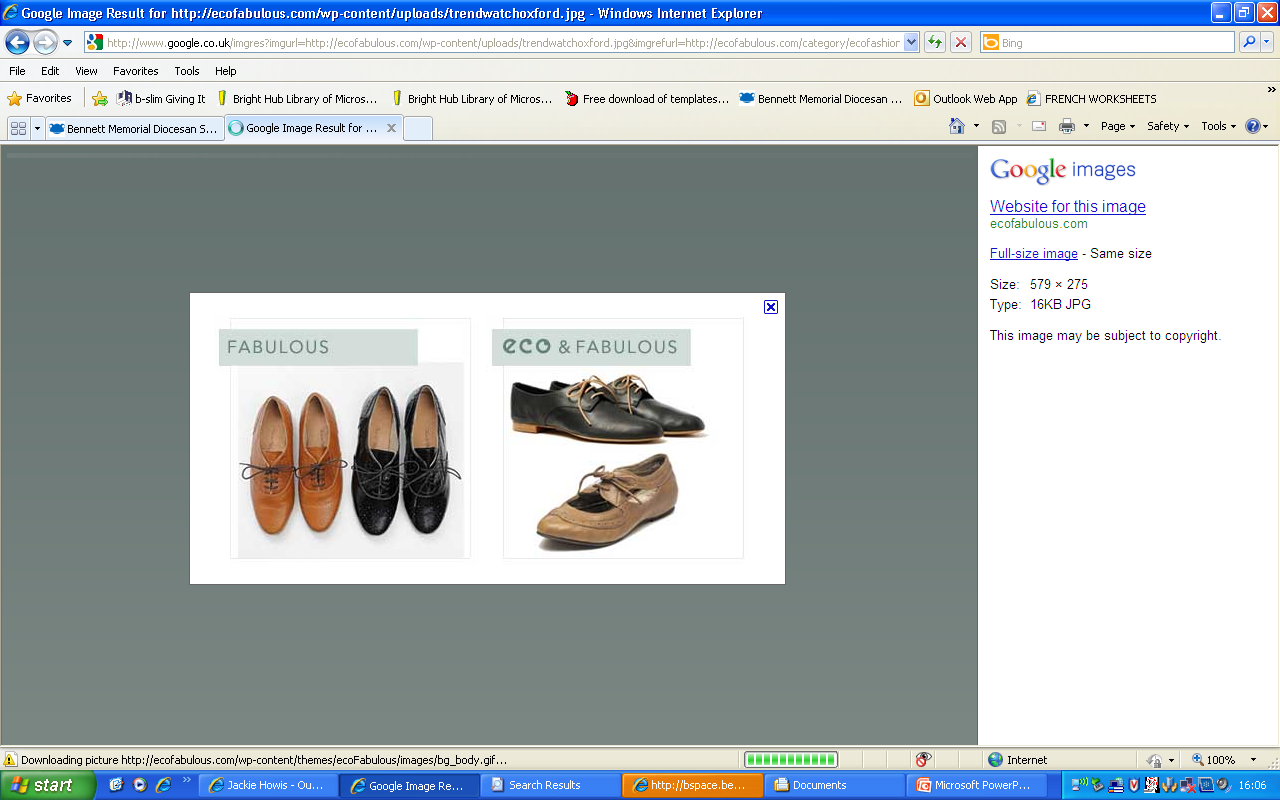 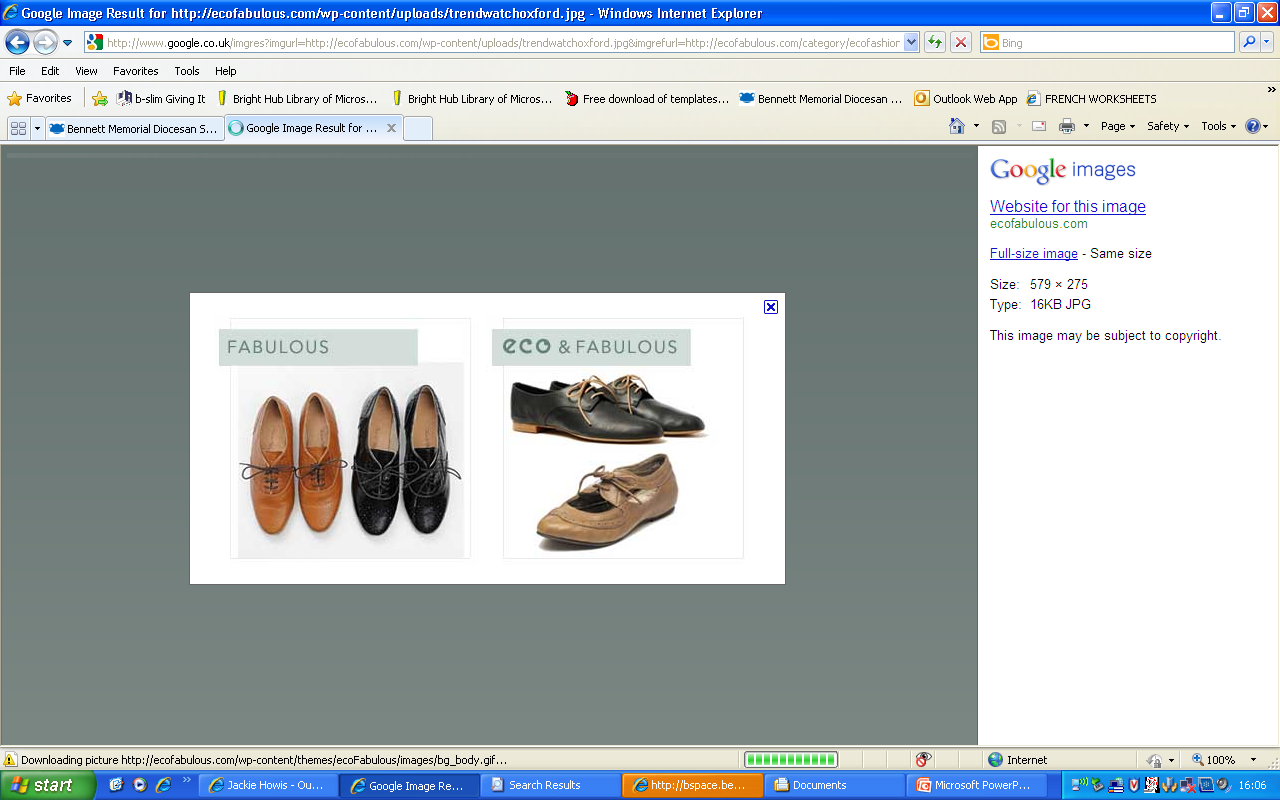 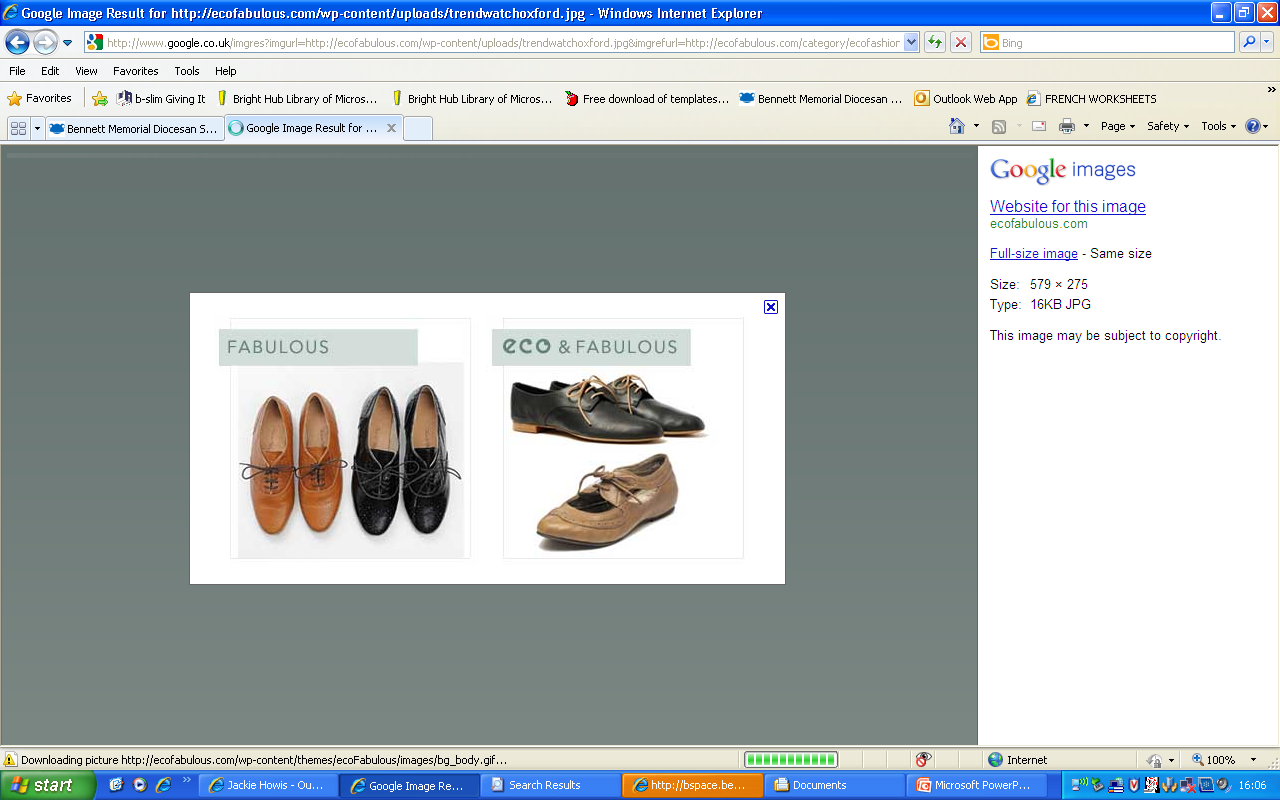 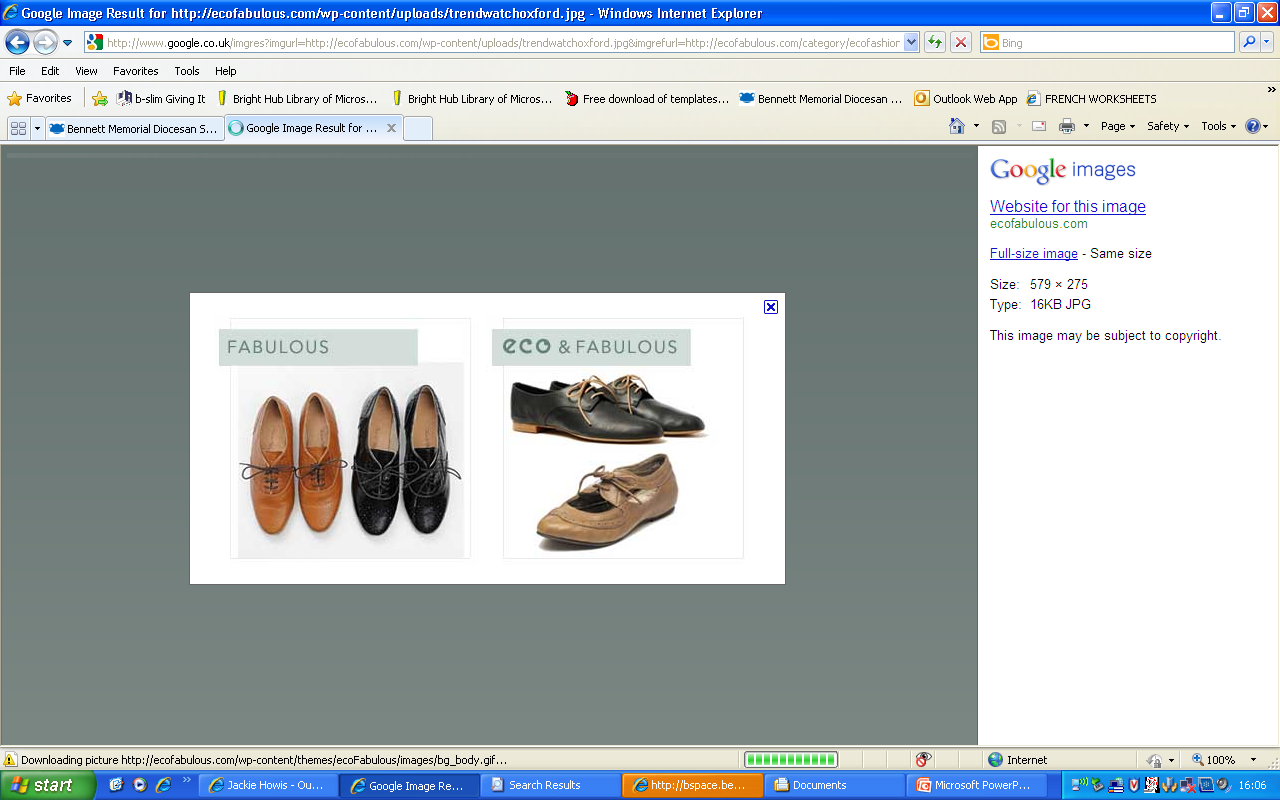 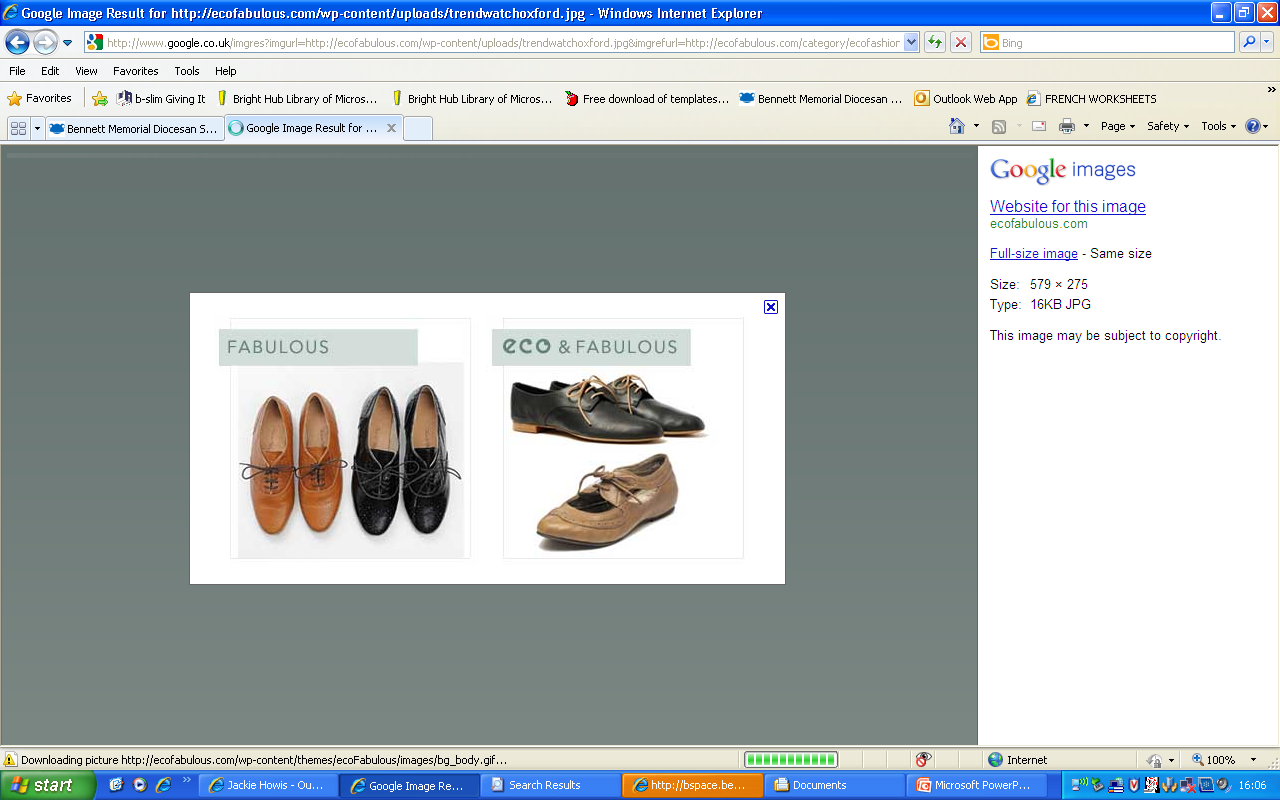 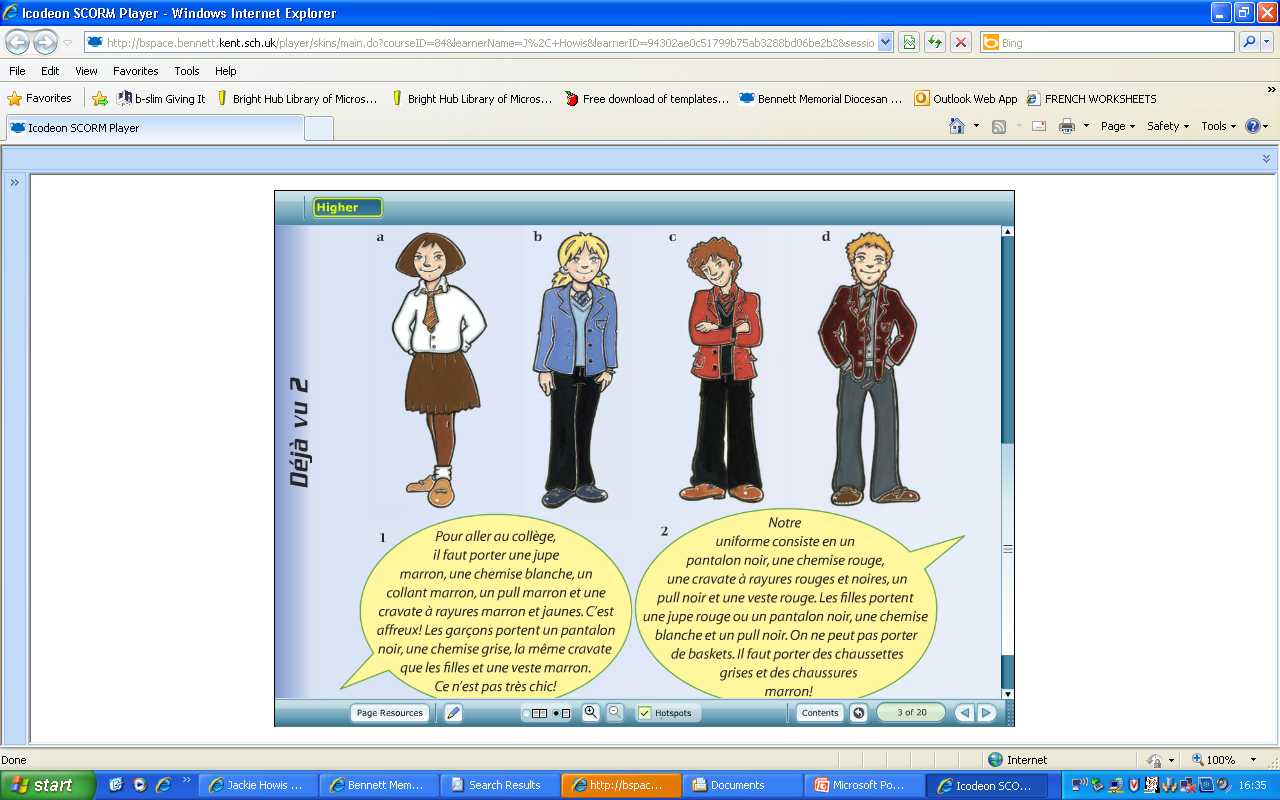 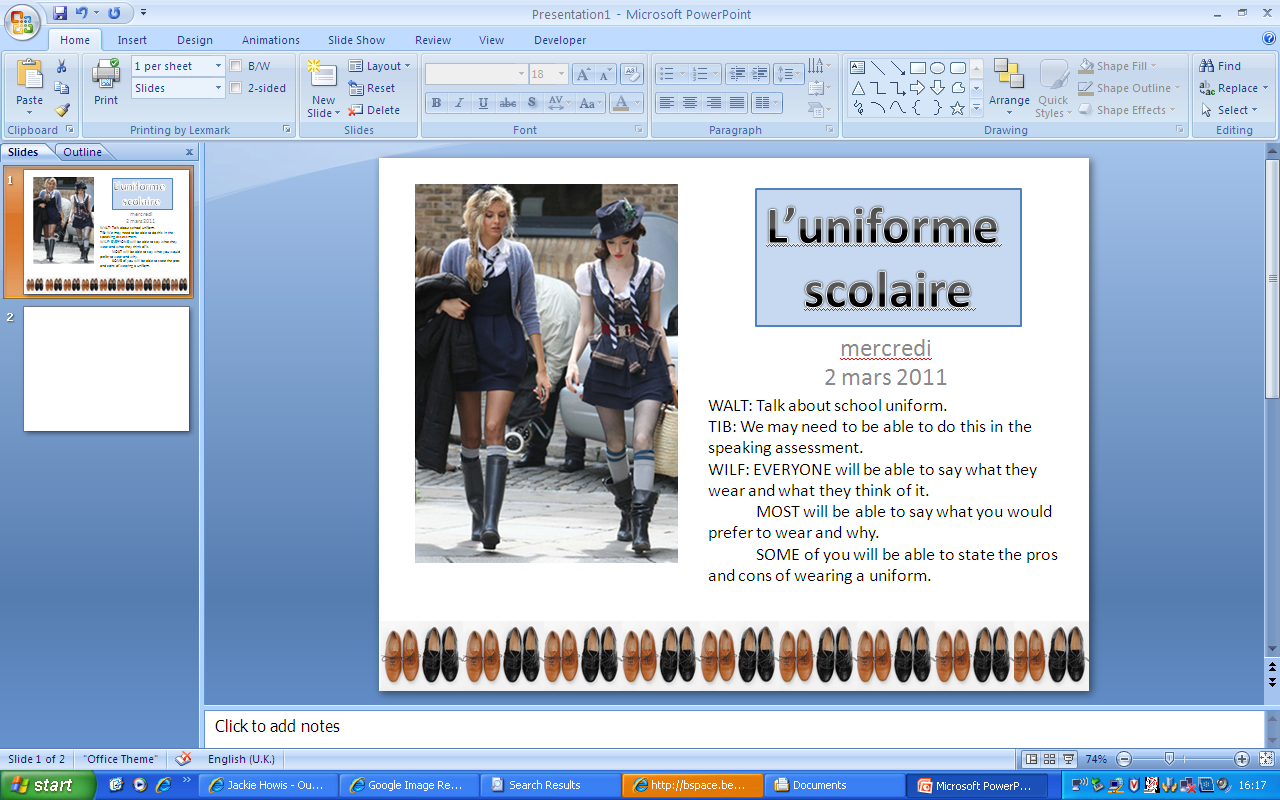 Remember that colours are adjectives and must agree!
Un chandail -  a cardigan
Un collant – tights
Un jean – jeans
Un maillot - a (football) shirt
Un pantalon – trousers
Un polo -  a polo shirt
Un pull – a jumper
Un short – shorts
Un sweat -  a sweatshirt
Un tee-shirt – a tee-shirt
Une chemise – a shirt
Un chemisier -  a blouse
Une cravate -  a tie
Une jupe – a skirt
Une robe -  a dress
Une veste – a jacket (blazer)
Des baskets – trainers
Des chaussures – shoes
Des chaussettes – socks
Des sandales - sandals
Remember, colours are adjectives; they come after the noun they are describing and agree with it, showing its gender and number.
Une jupe noire
Un pantalon noir
Une chemise blanche
Un chemisier blanc
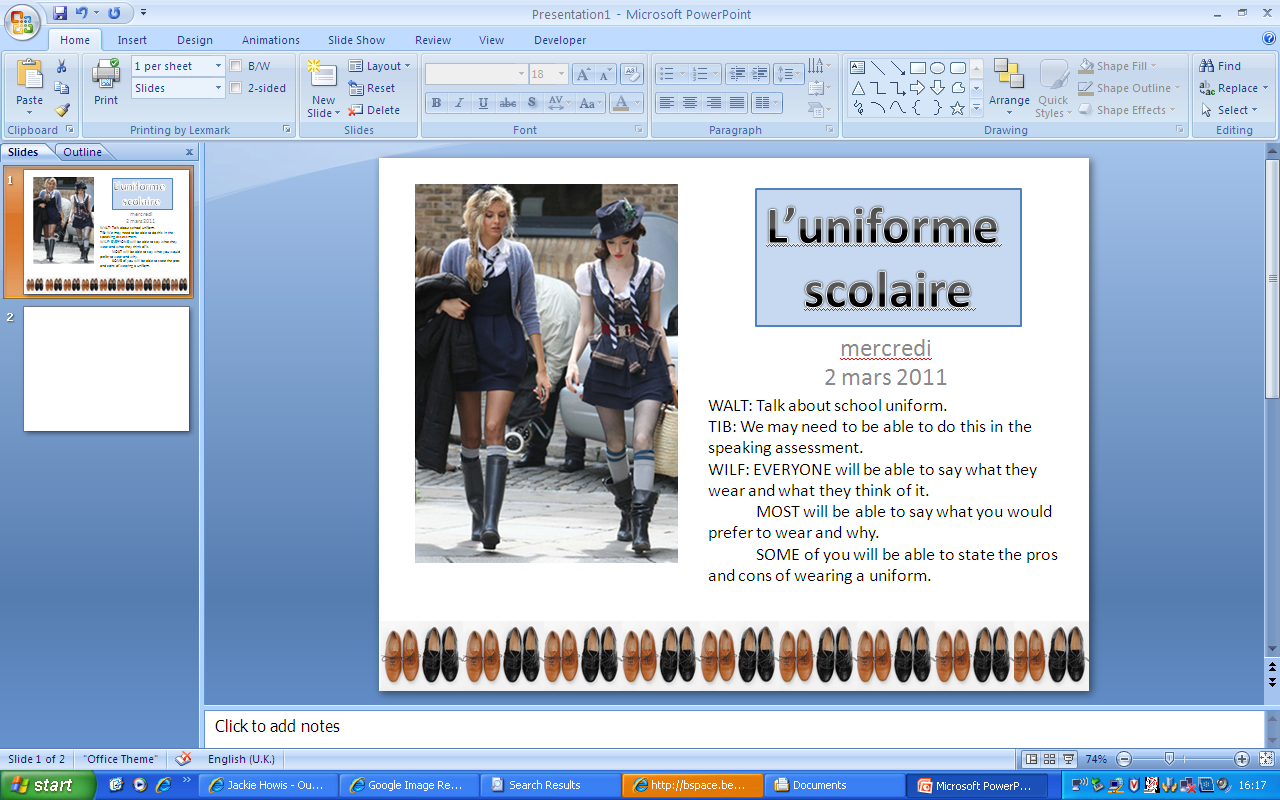 [Speaker Notes: Talk through. Give and ask for examples. With students who need plenty of consolidation, a gap-fill exercise could be necessary here.]
Est-ce que tu dois porter un uniforme scolaire?
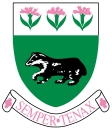 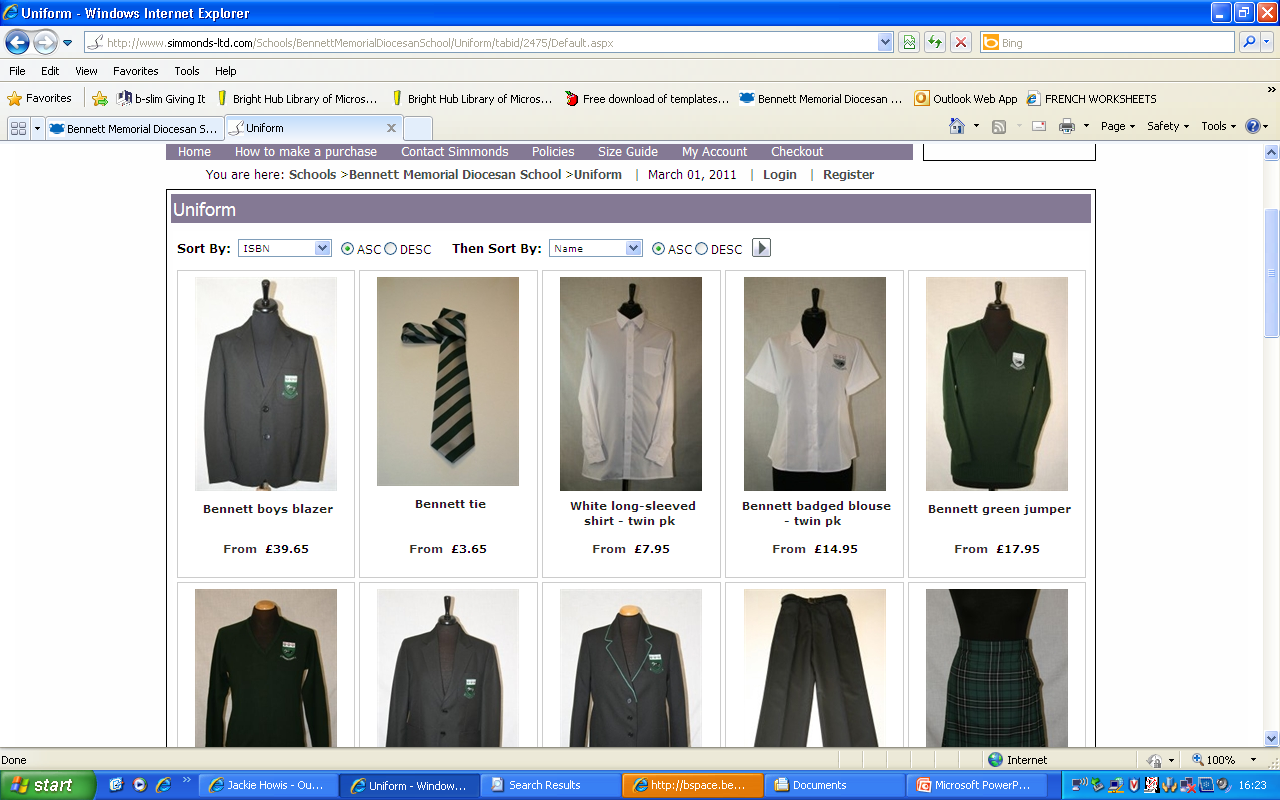 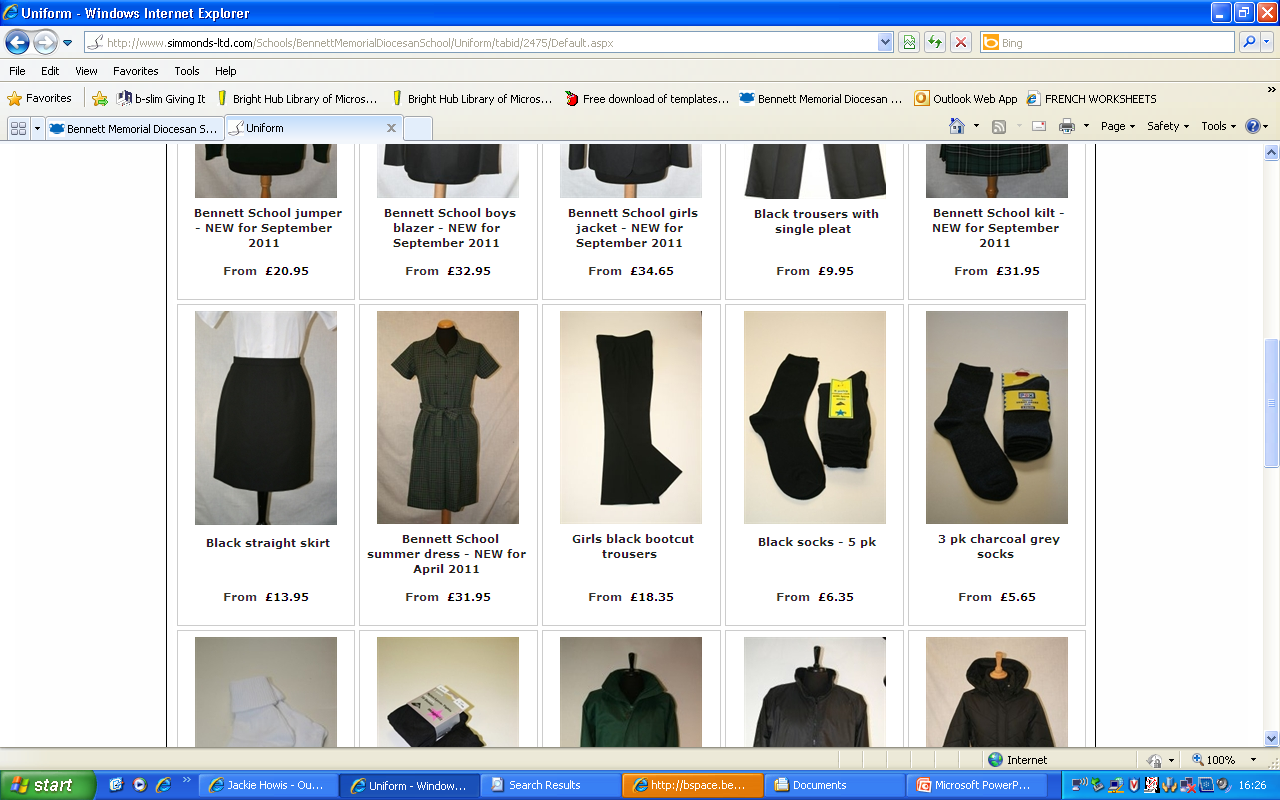 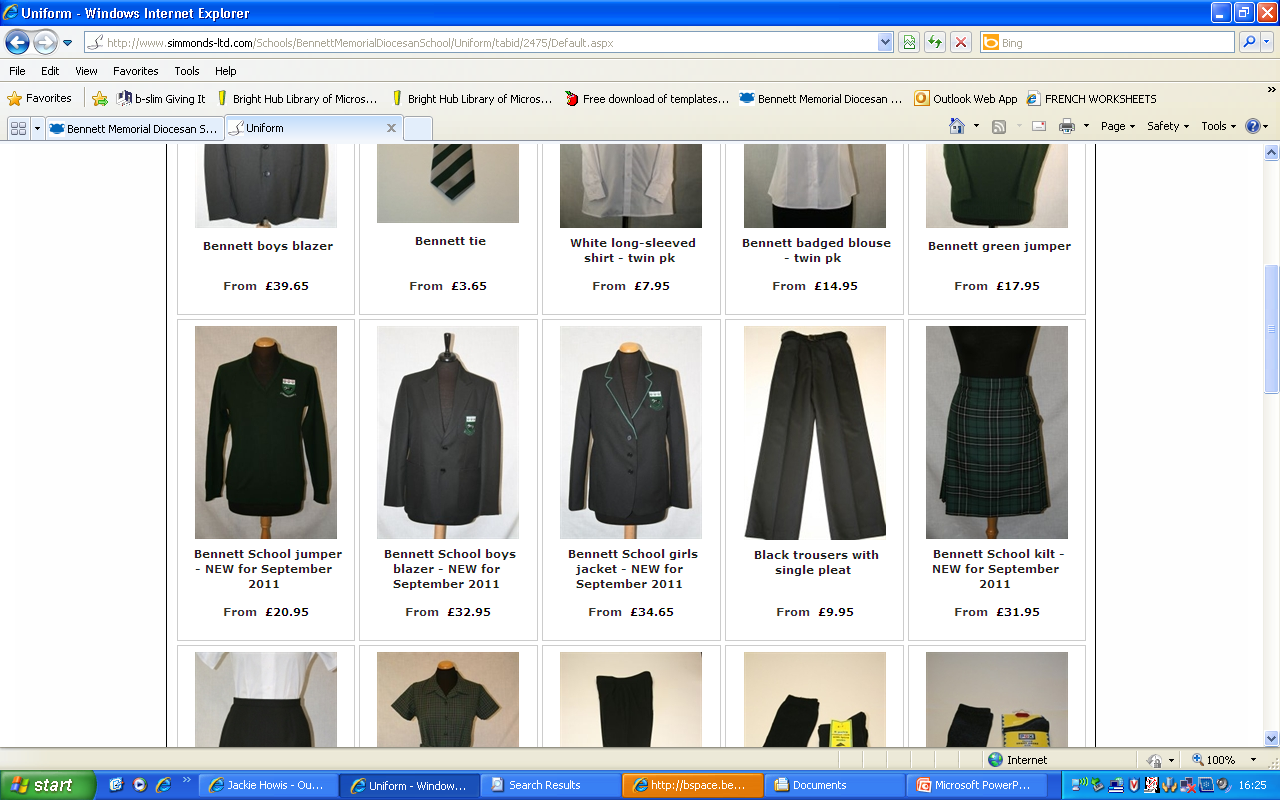 Oui, notre uniforme consiste en ...

à rayures – stripy
avec le logo du collège dessus  - with the school logo on it.
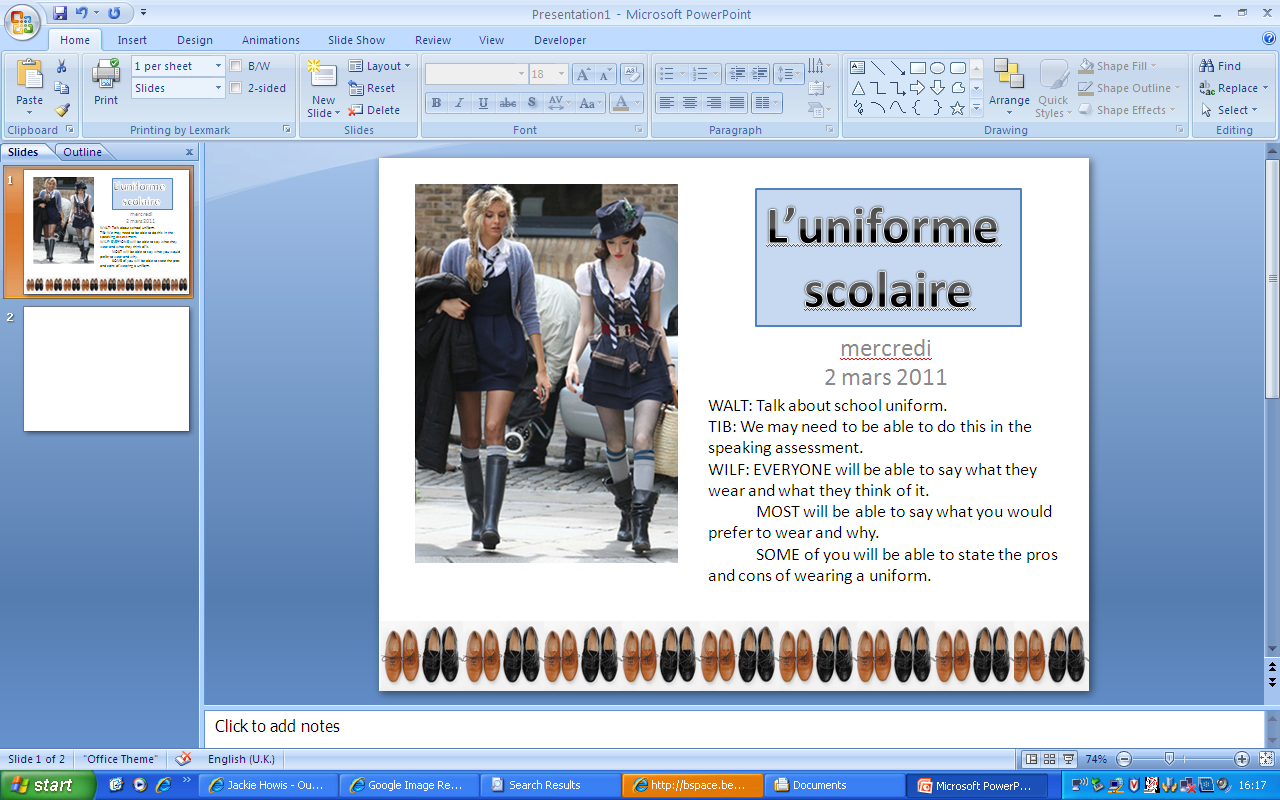 [Speaker Notes: Write your answer and discuss it with your partner.]
Qu’est-ce que tu aimerais mieux porter?
J’aimerais mieux porter ...
quelque chose de plus ...
chic
confortable
décontracté
à la mode
pratique

Mon uniforme idéal consisterait en ...
I would prefer
to wear ...
something more
...
trendy
comfortable
casual
fashionable
practical

my ideal uniform
would consist of ...
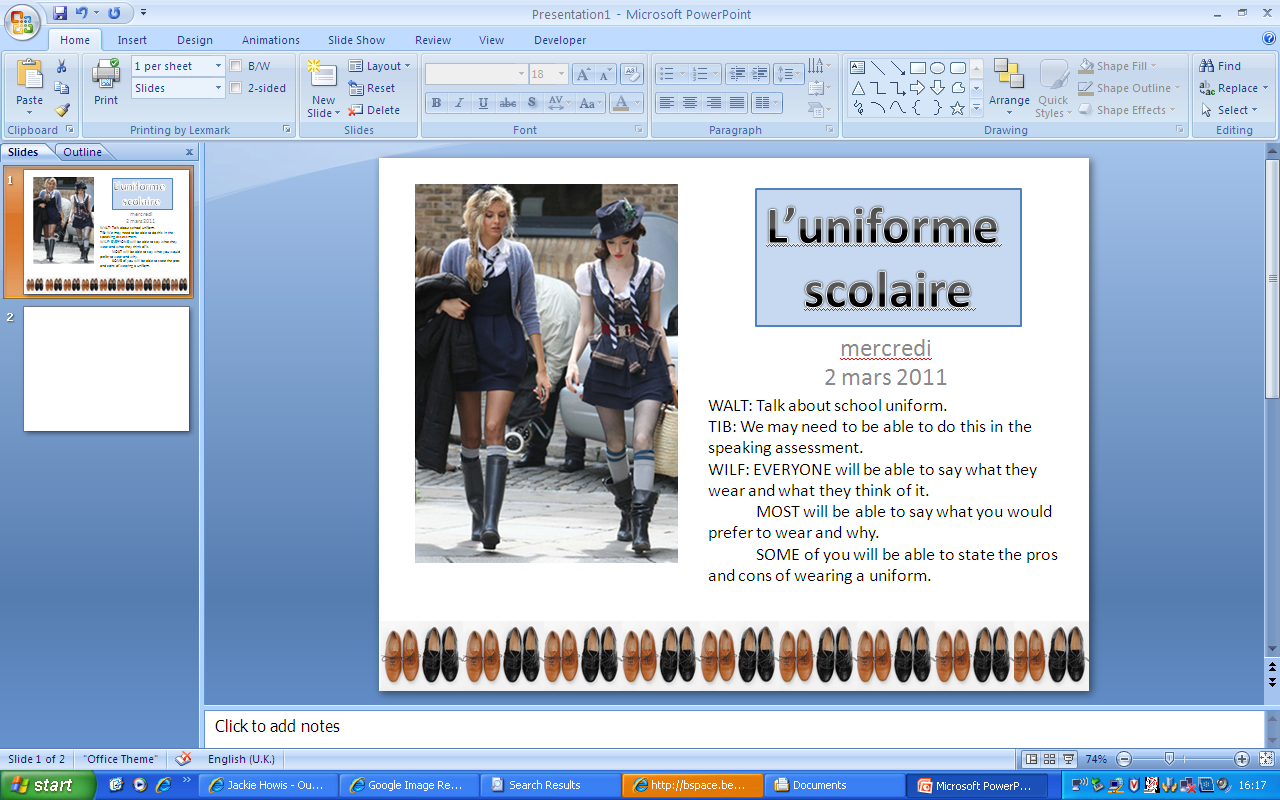 [Speaker Notes: Model language. For use with following ‘group talk’ slides, along with general language of like/dislike.]
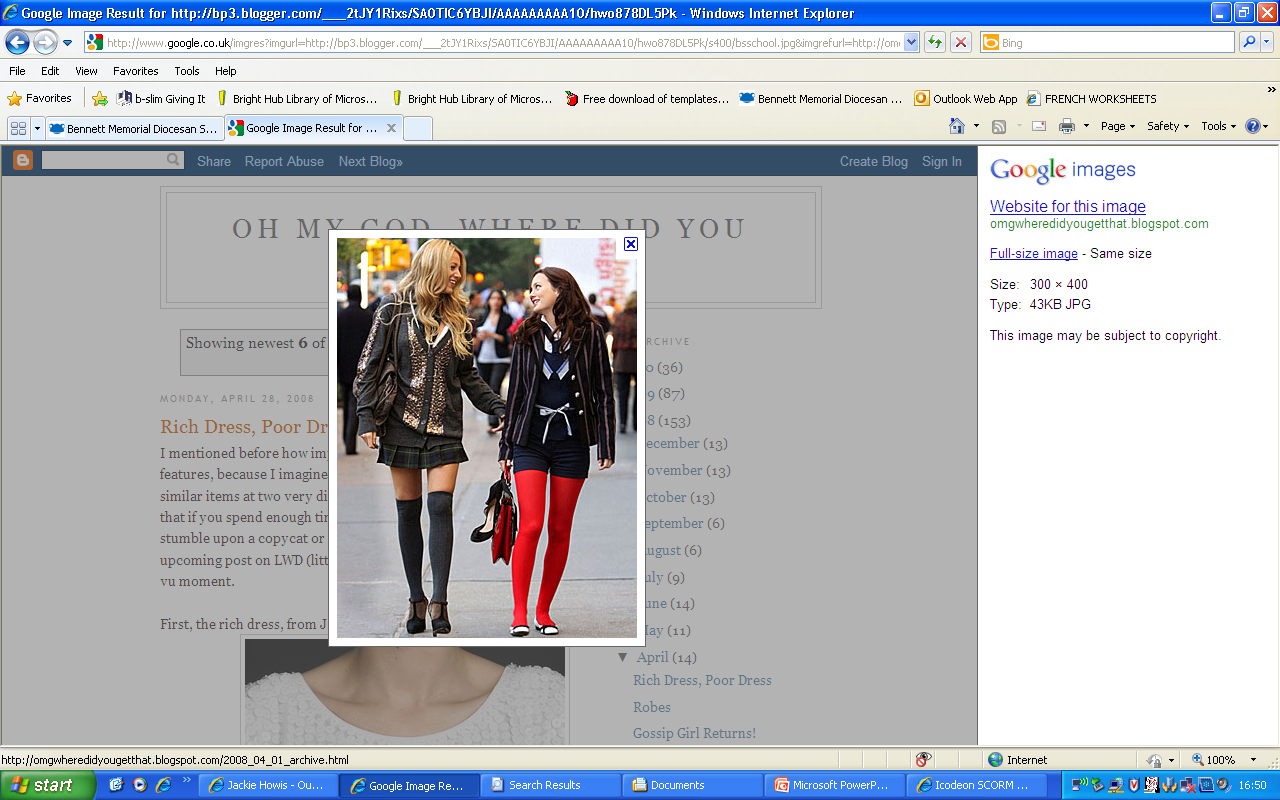 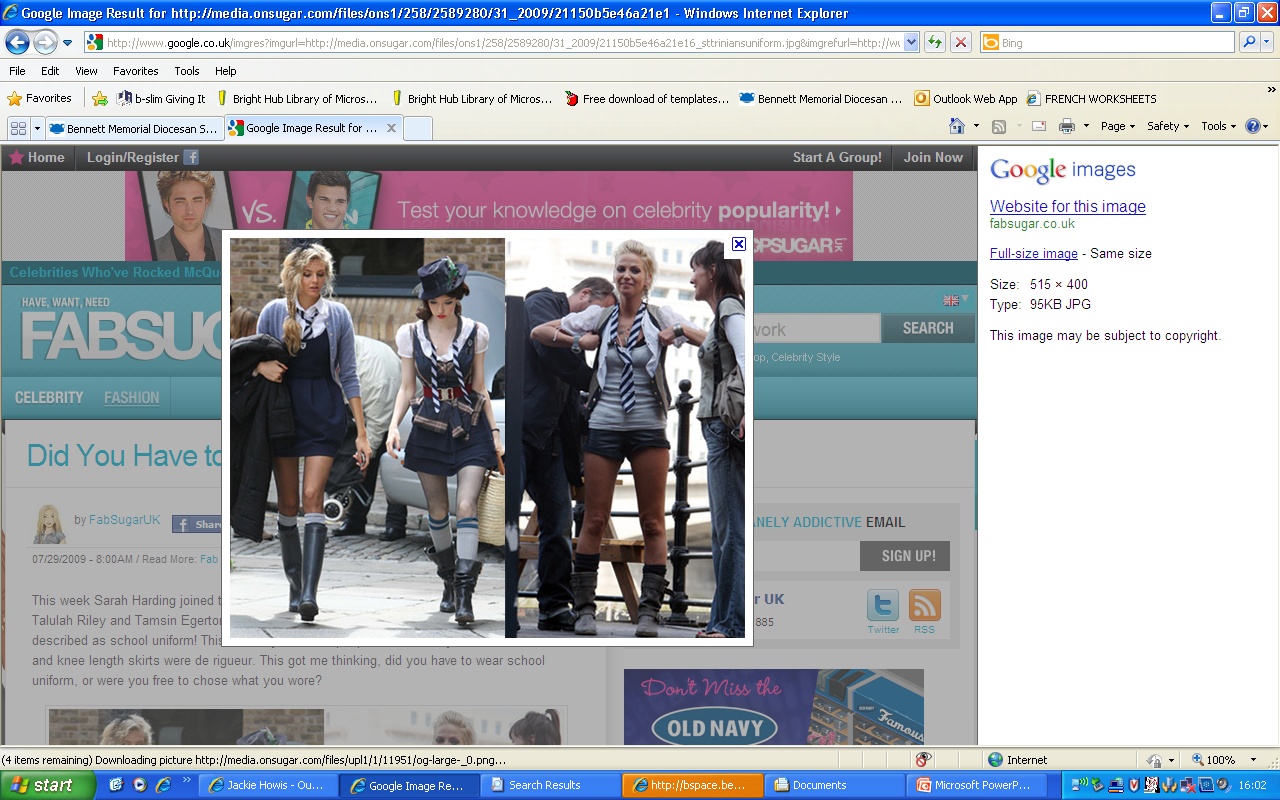 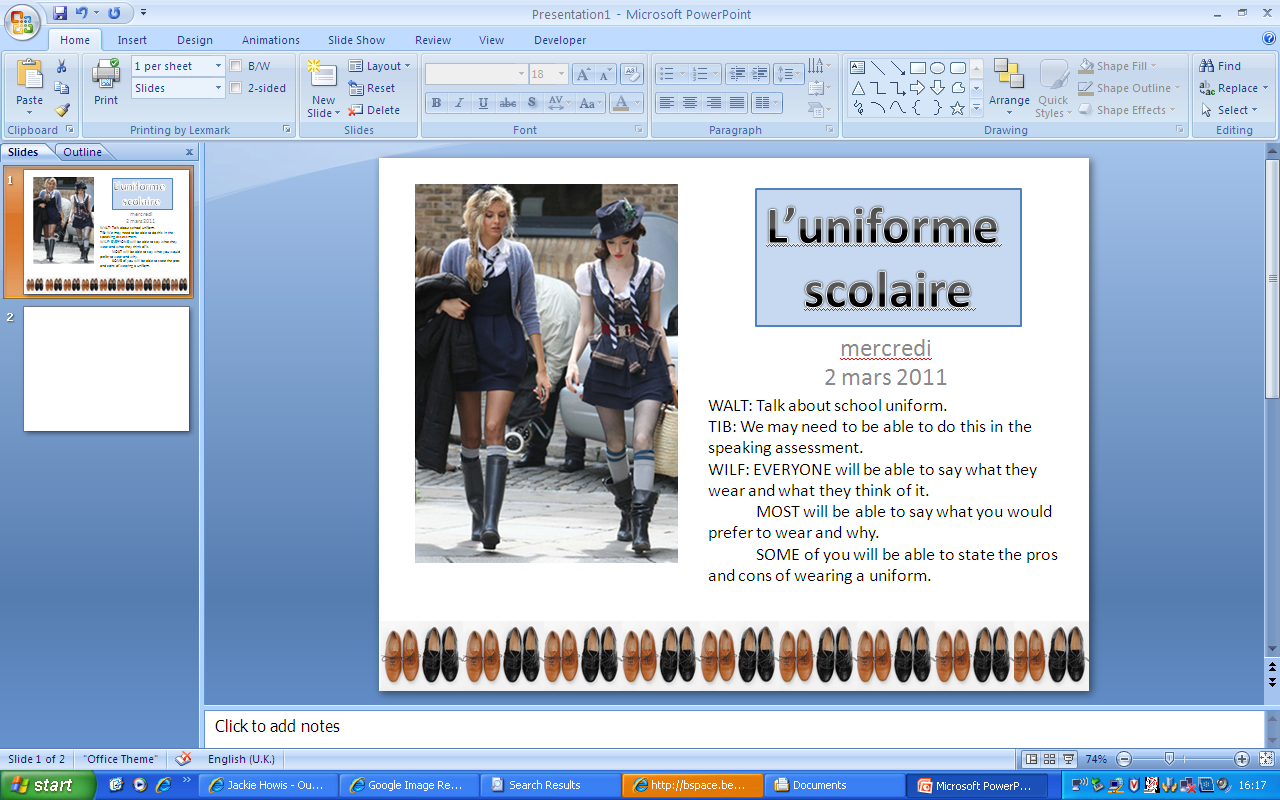 [Speaker Notes: Group talk – print in colour for group discussion.]
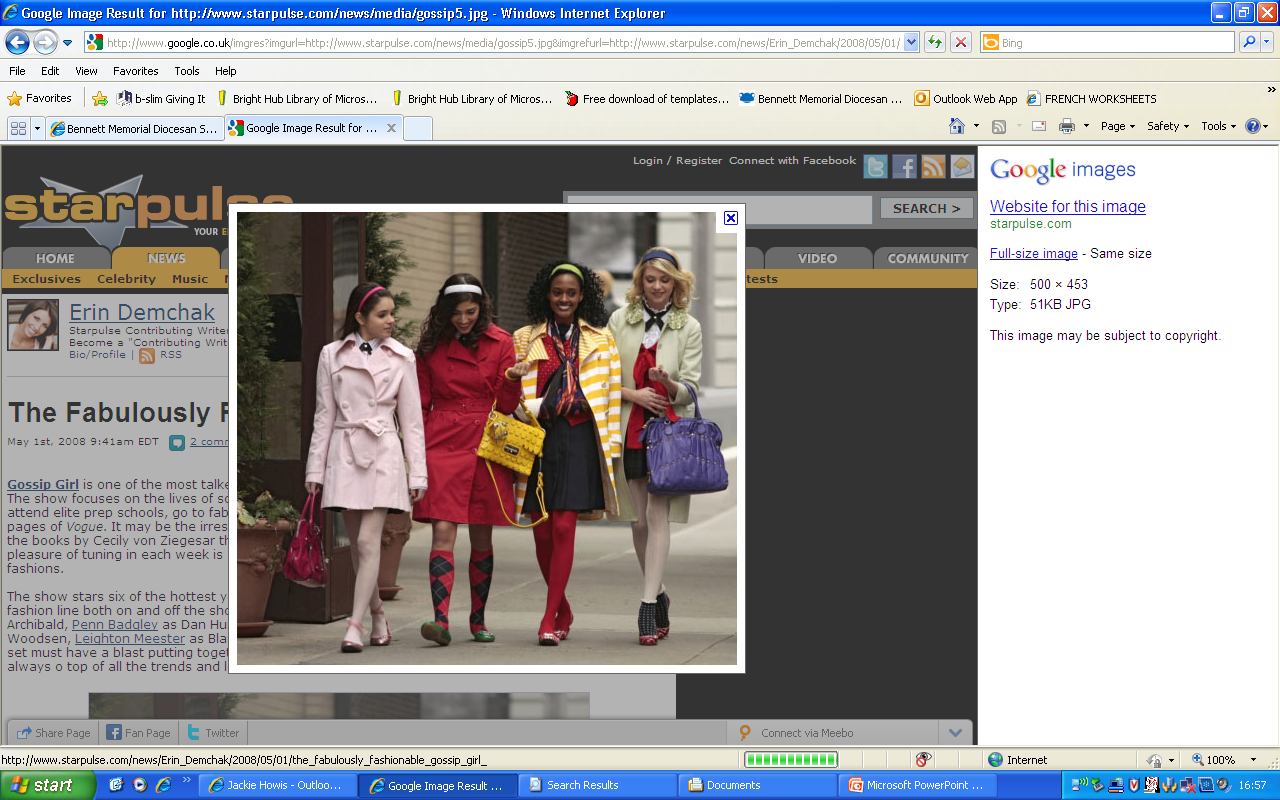 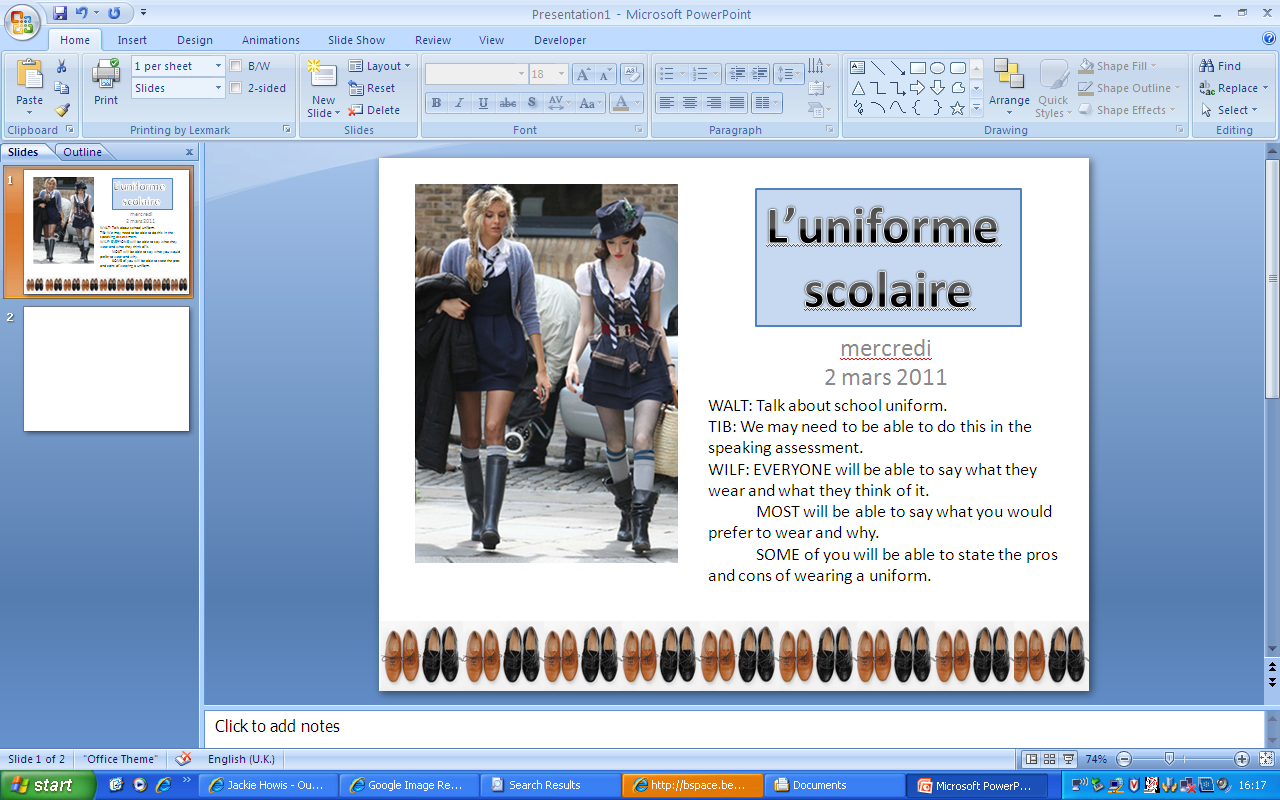 [Speaker Notes: Group talk – print in colour for group discussion.]
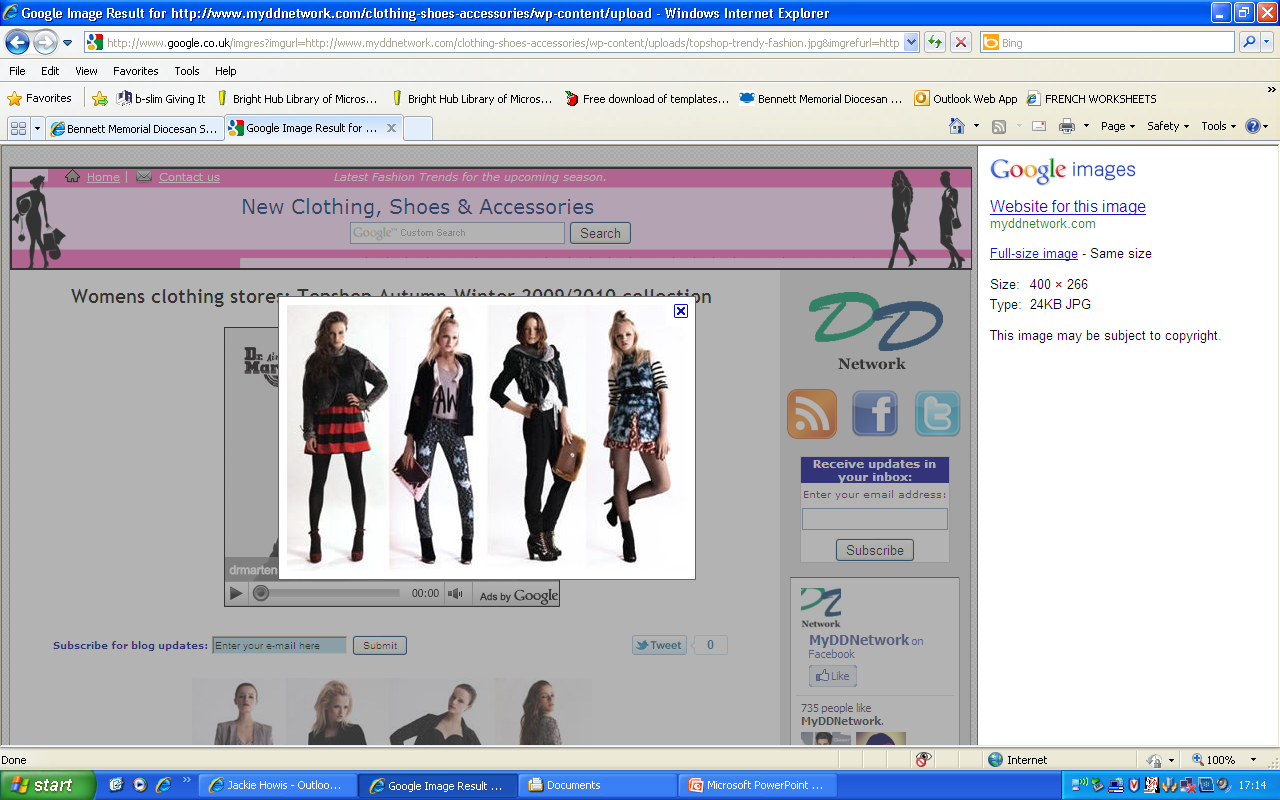 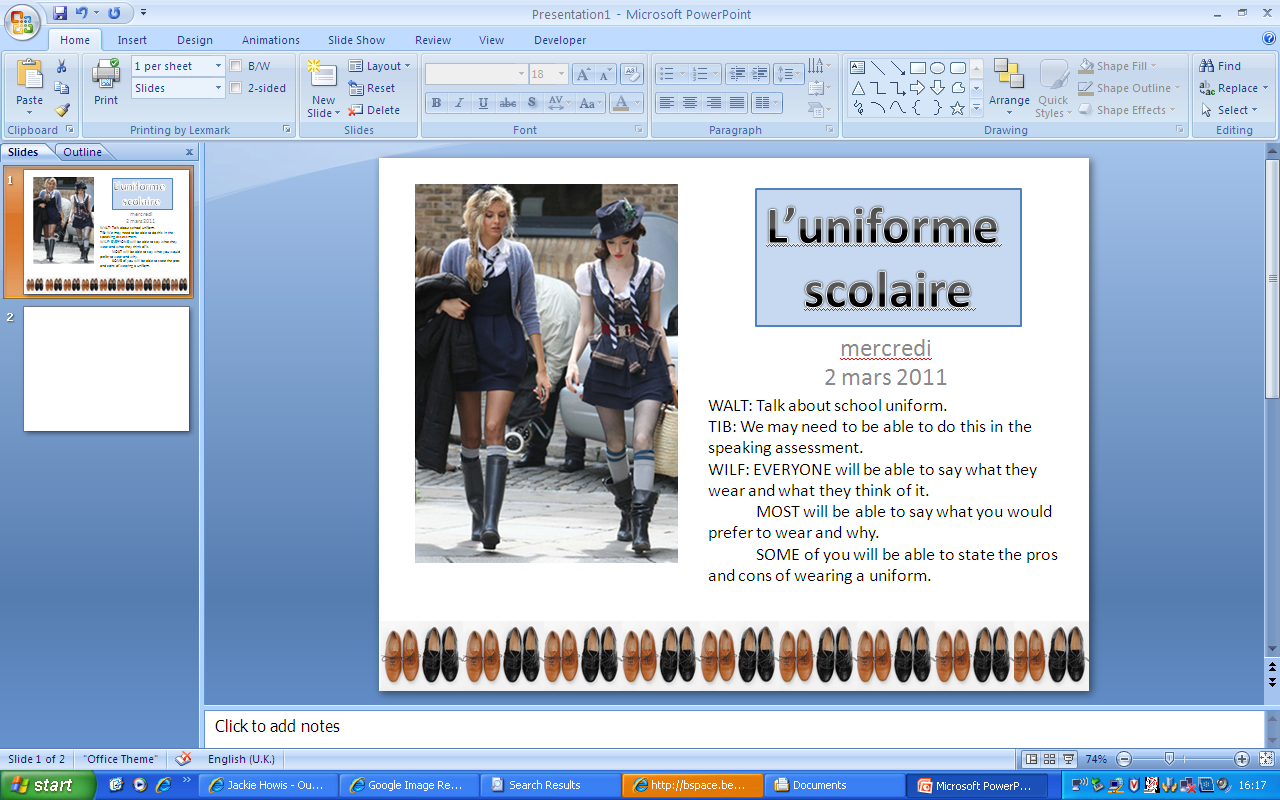 [Speaker Notes: Group talk – print in colour for group discussion.]
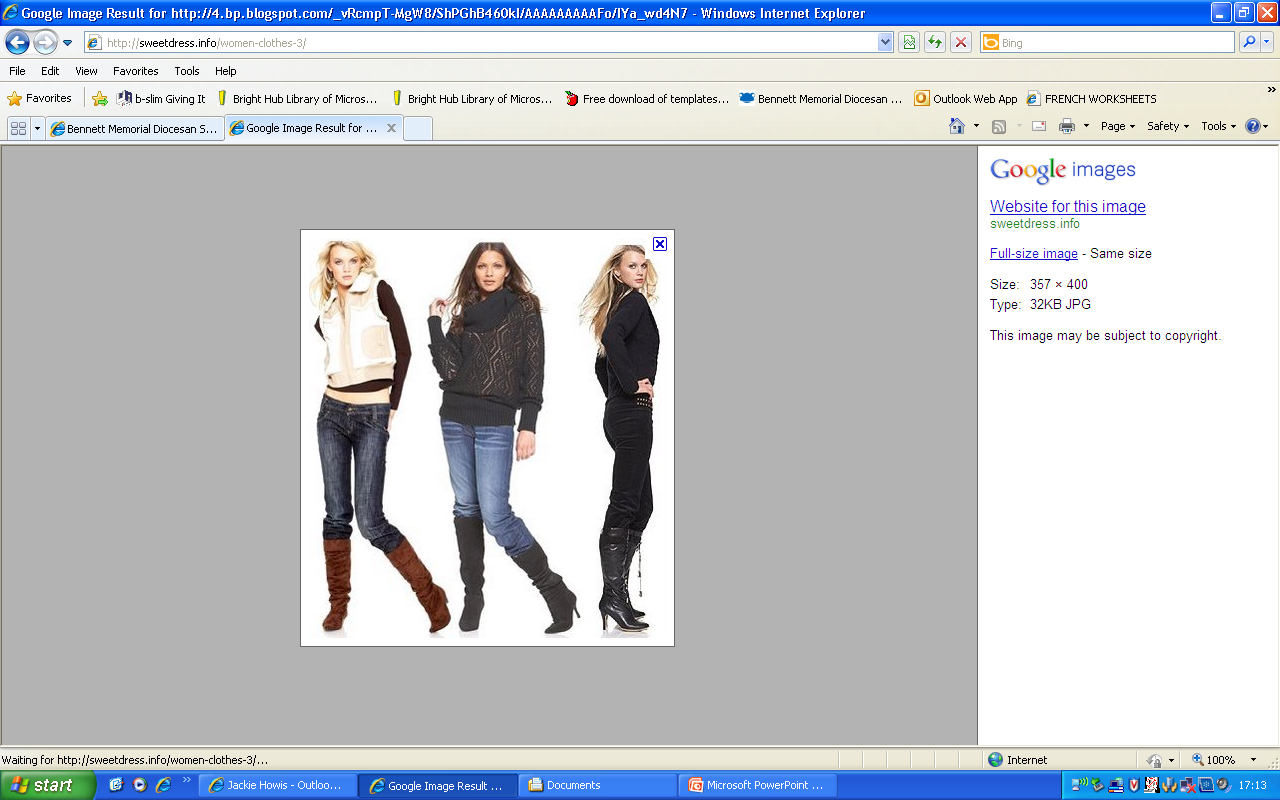 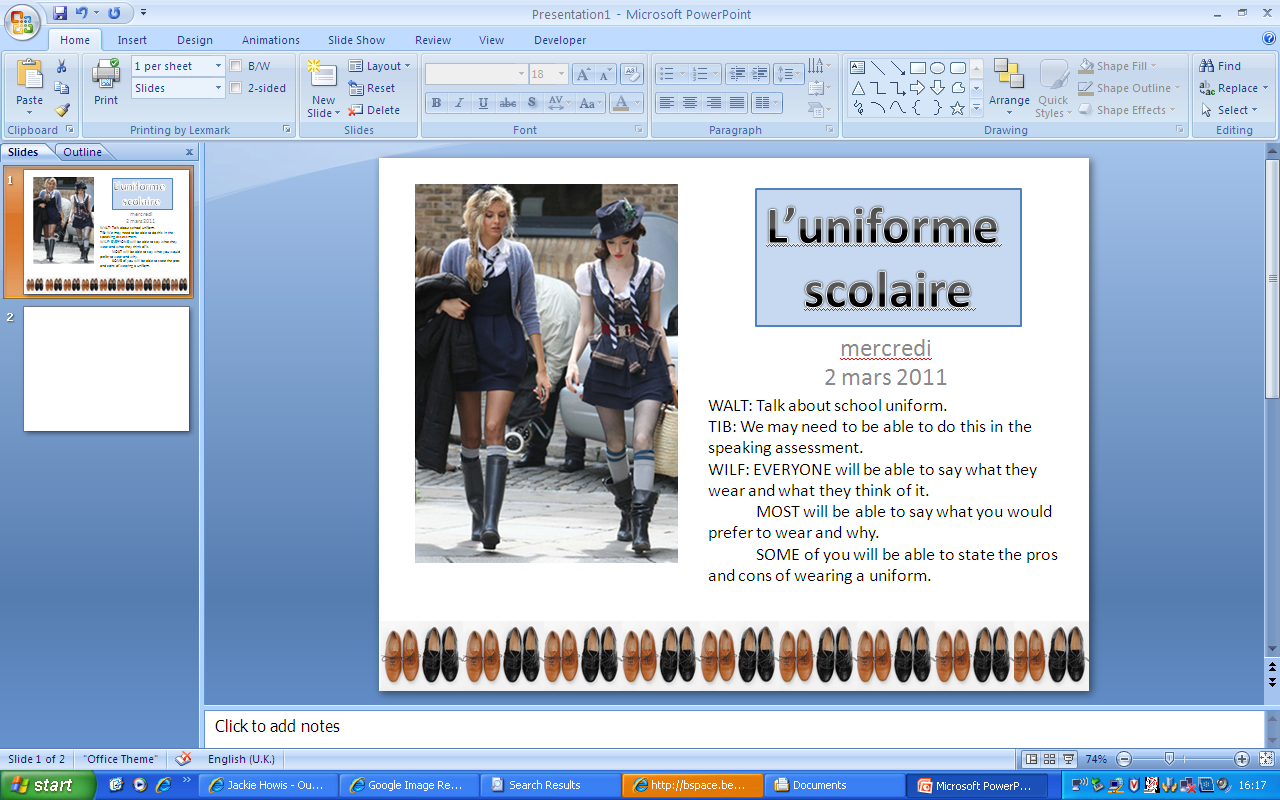 [Speaker Notes: Group talk – print in colour for group discussion.]
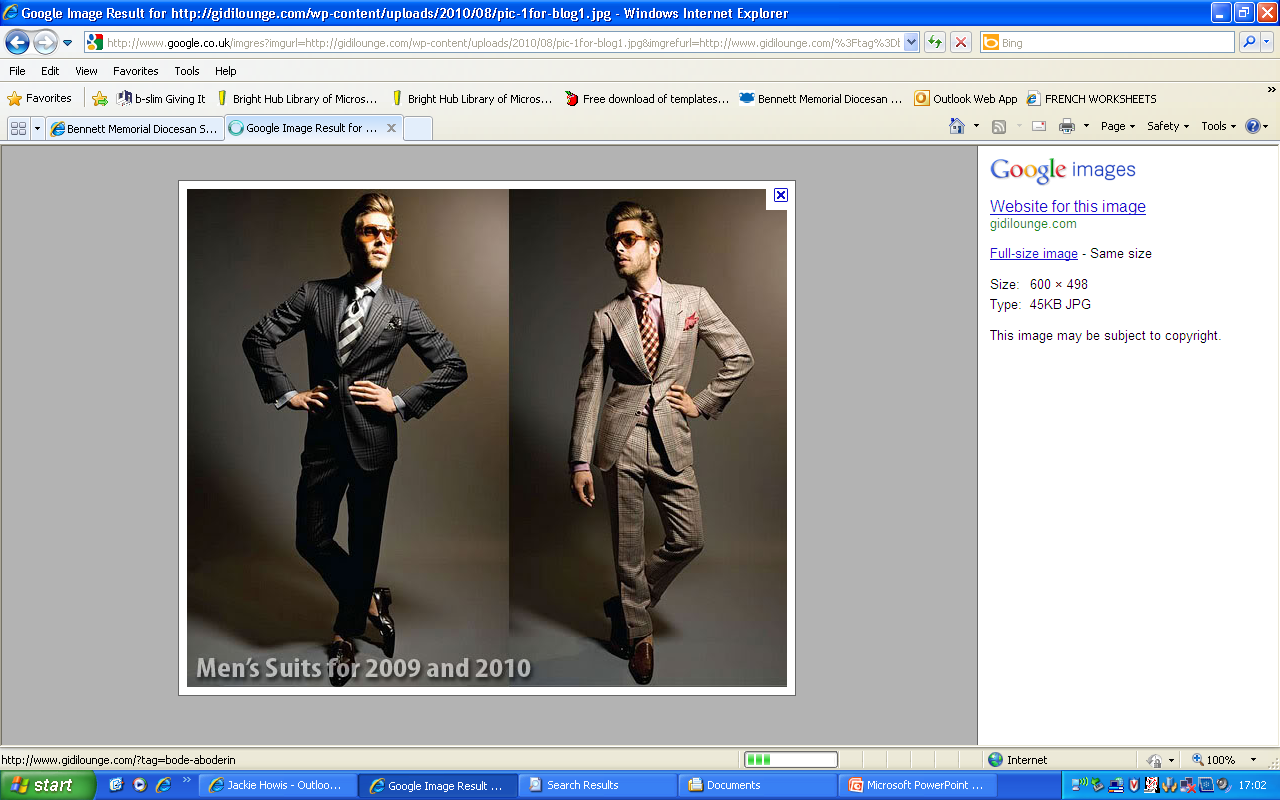 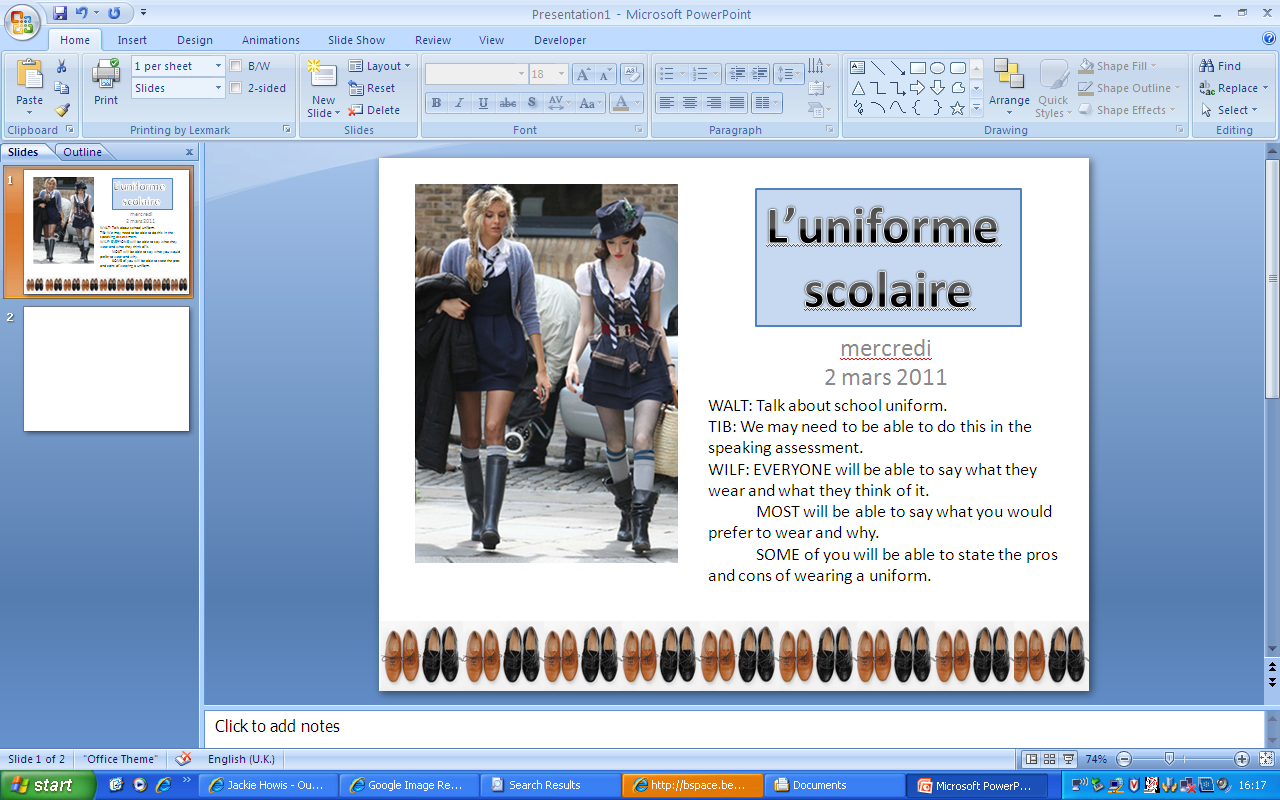 [Speaker Notes: Group talk – print in colour for group discussion.]
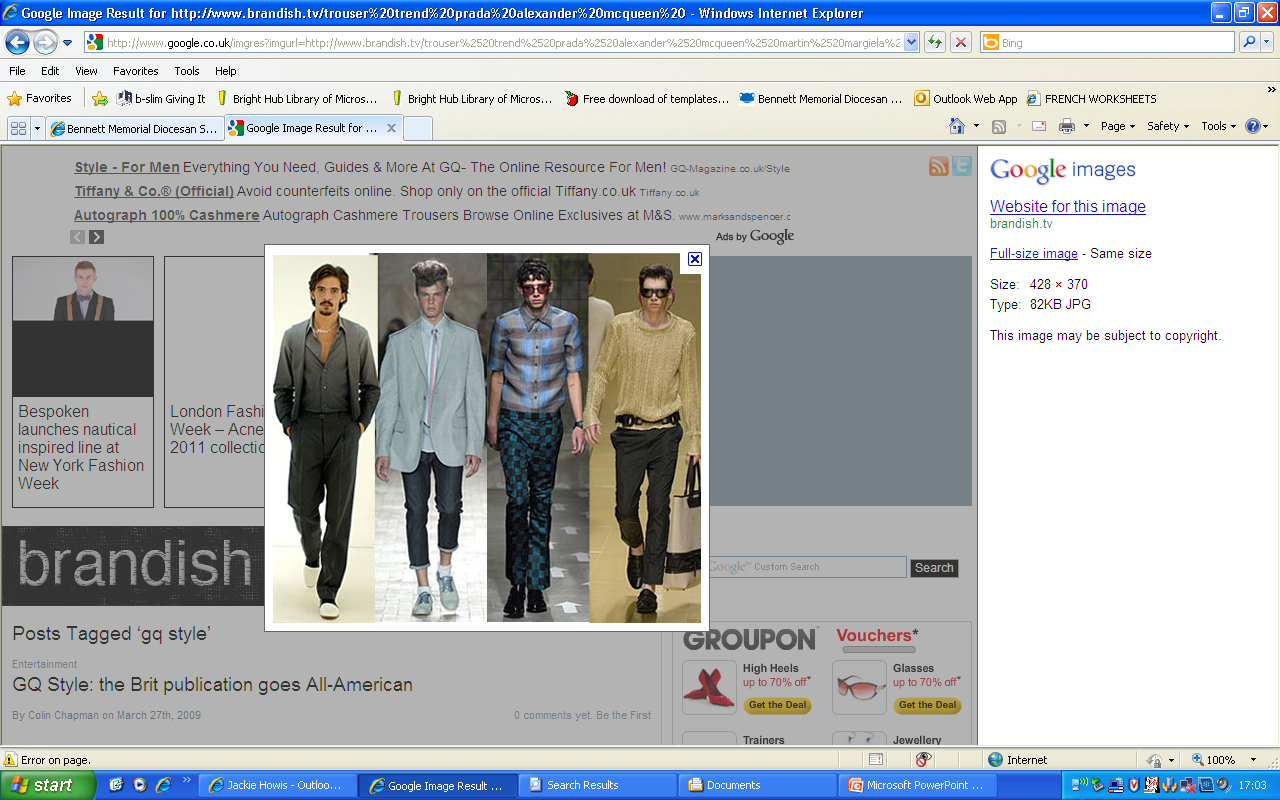 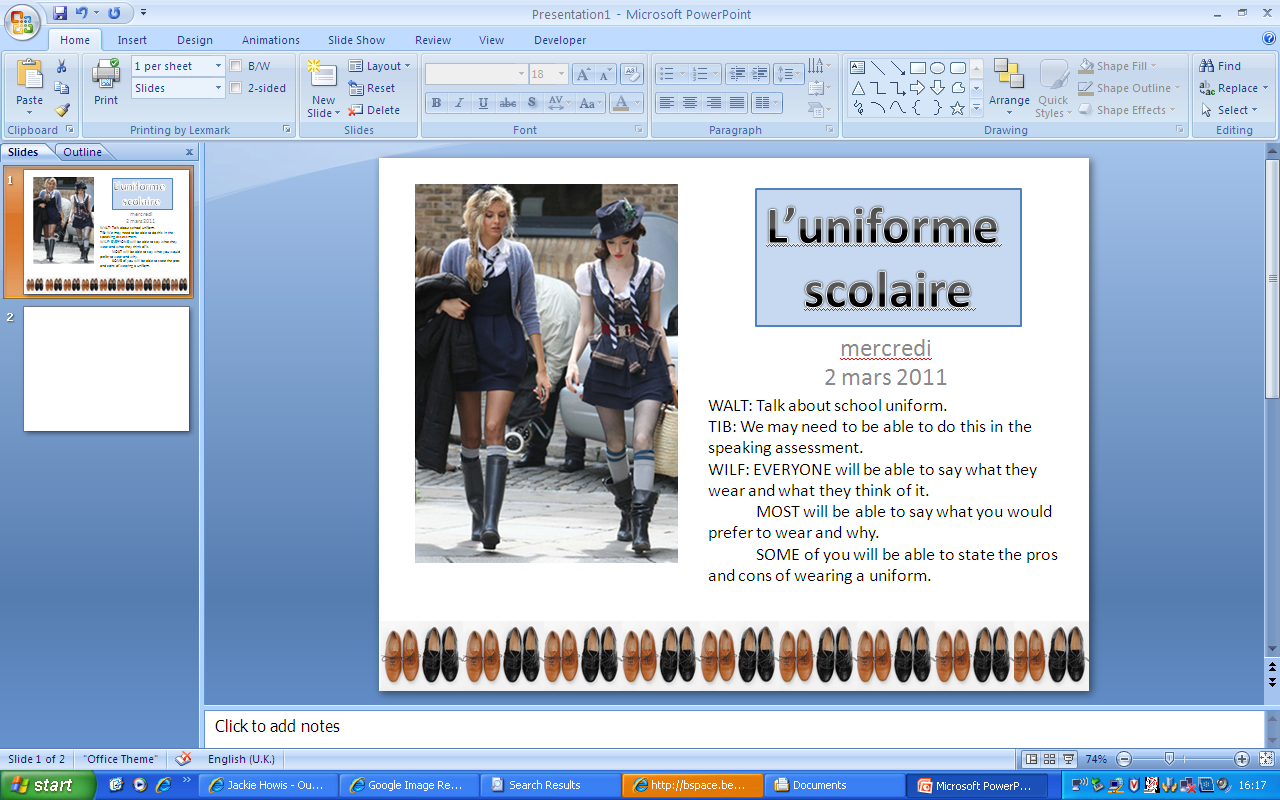 [Speaker Notes: Group talk – print in colour for group discussion.]
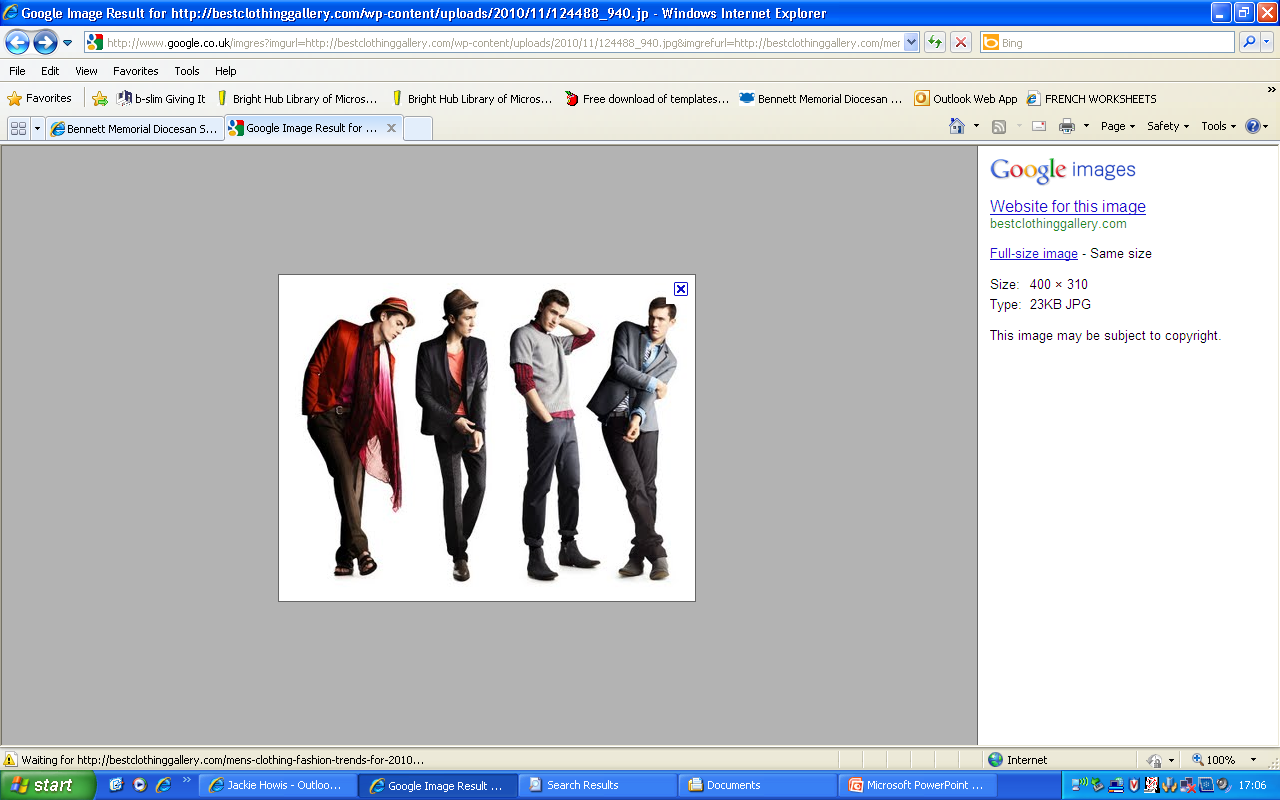 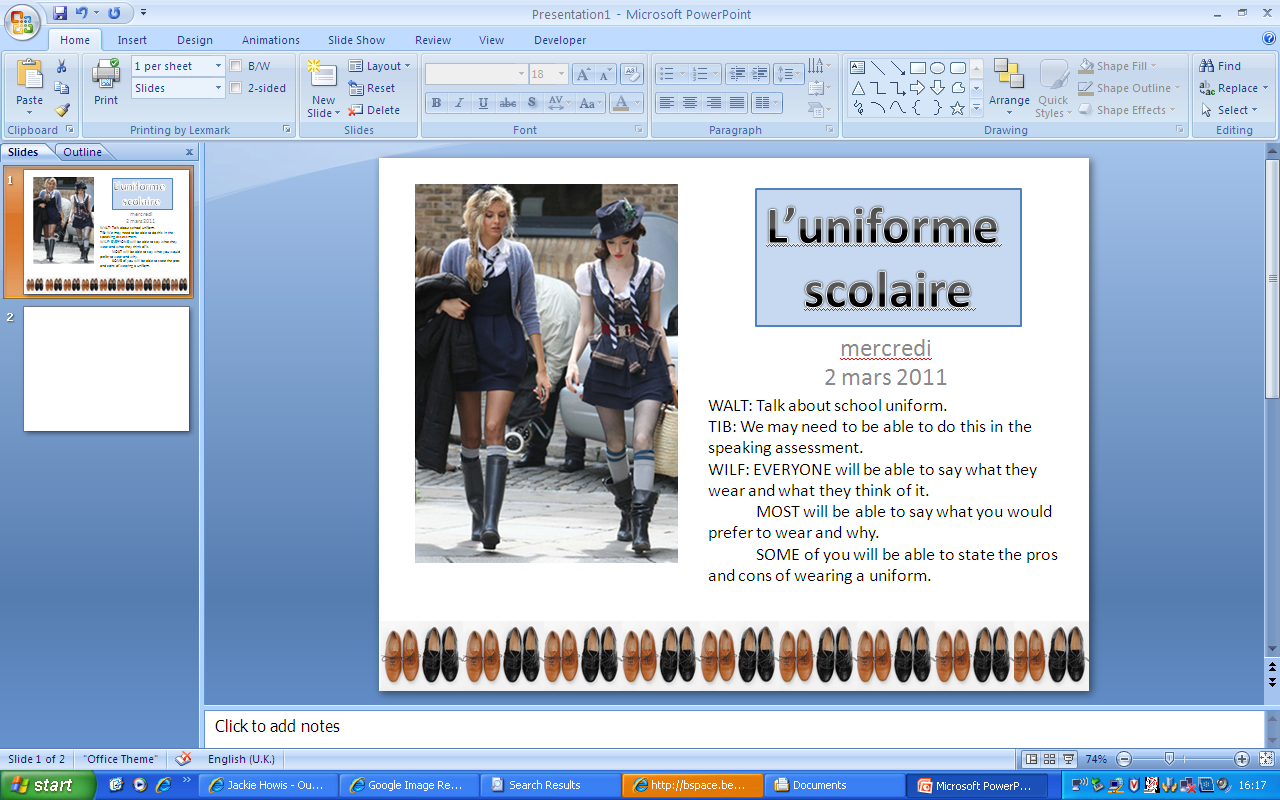 [Speaker Notes: Group talk – print in colour for group discussion.]
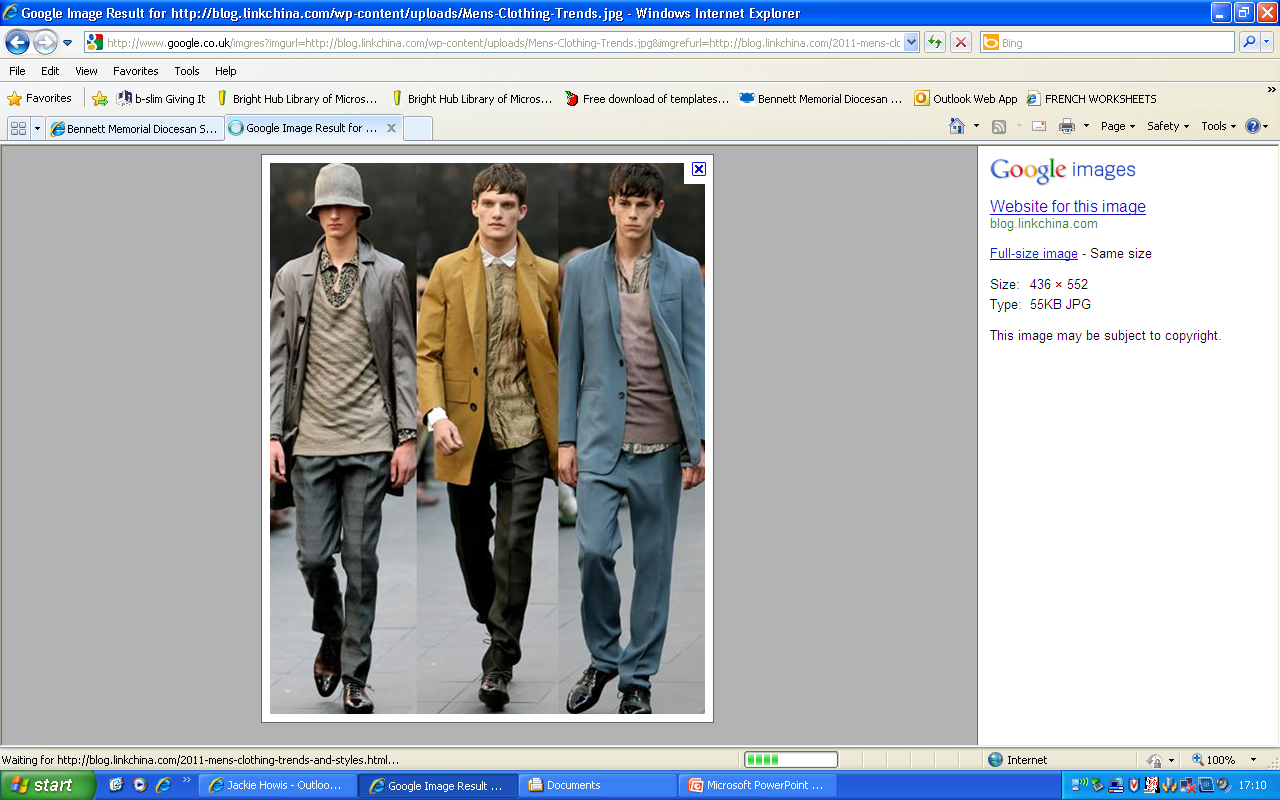 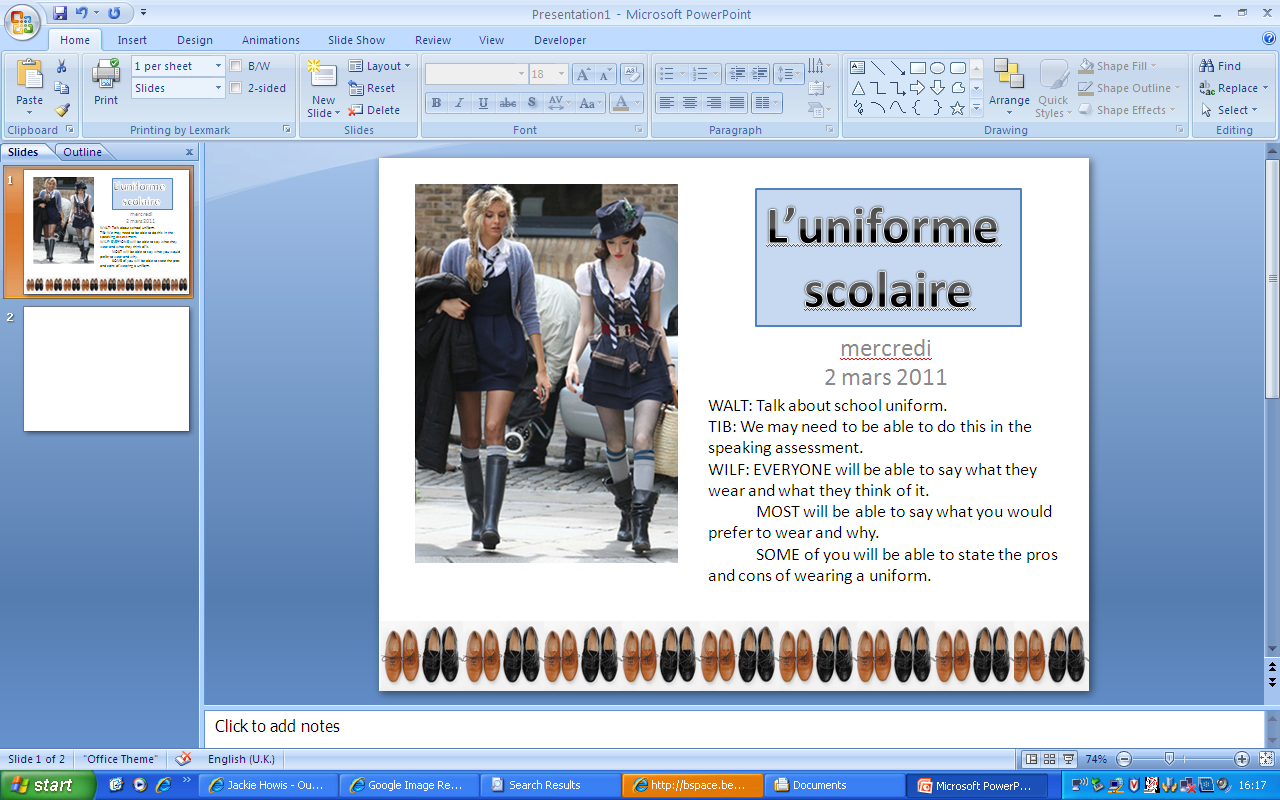 [Speaker Notes: Group talk – print in colour for group discussion.]
A ton avis, quels sont les avantages
 d’un uniforme scolaire?
Il n’y a pas d’avantages
Il y a beaucoup d’avantages
Il y a du pour et du contre
D’un part ... d’autre part
There are no advantages
There are lots of advantages
There are pros and cons
On the one hand ... On the other hand.
Tout le monde se ressemble
On ne peut pas montrer son individualité quand on porte un uniforme
Un uniforme fait qu’il n’y a pas de différences entre les classes sociales
On sait toujours quoi mettre le matin
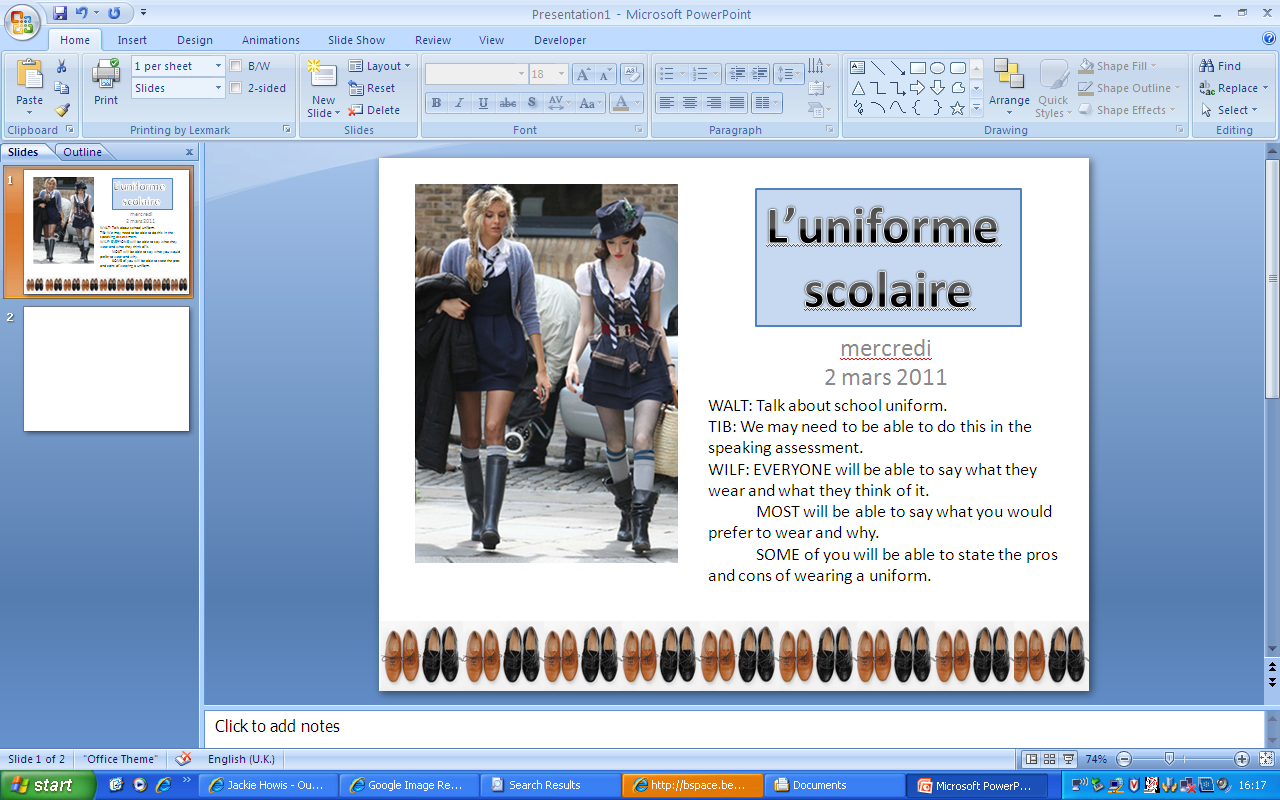 [Speaker Notes: Pairwork – students decide whether the phrases are positive or negative. Click on the speech bubbles – negative turn black, positive turn green.]
You should now be able to answer these questions:
Est-ce que tu dois porter 
un uniforme scolaire?
2. Qu’est-ce que tu aimerais mieux 
porter au collège?
3. A ton avis, quels sont les avantages
 d’un uniforme scolaire?
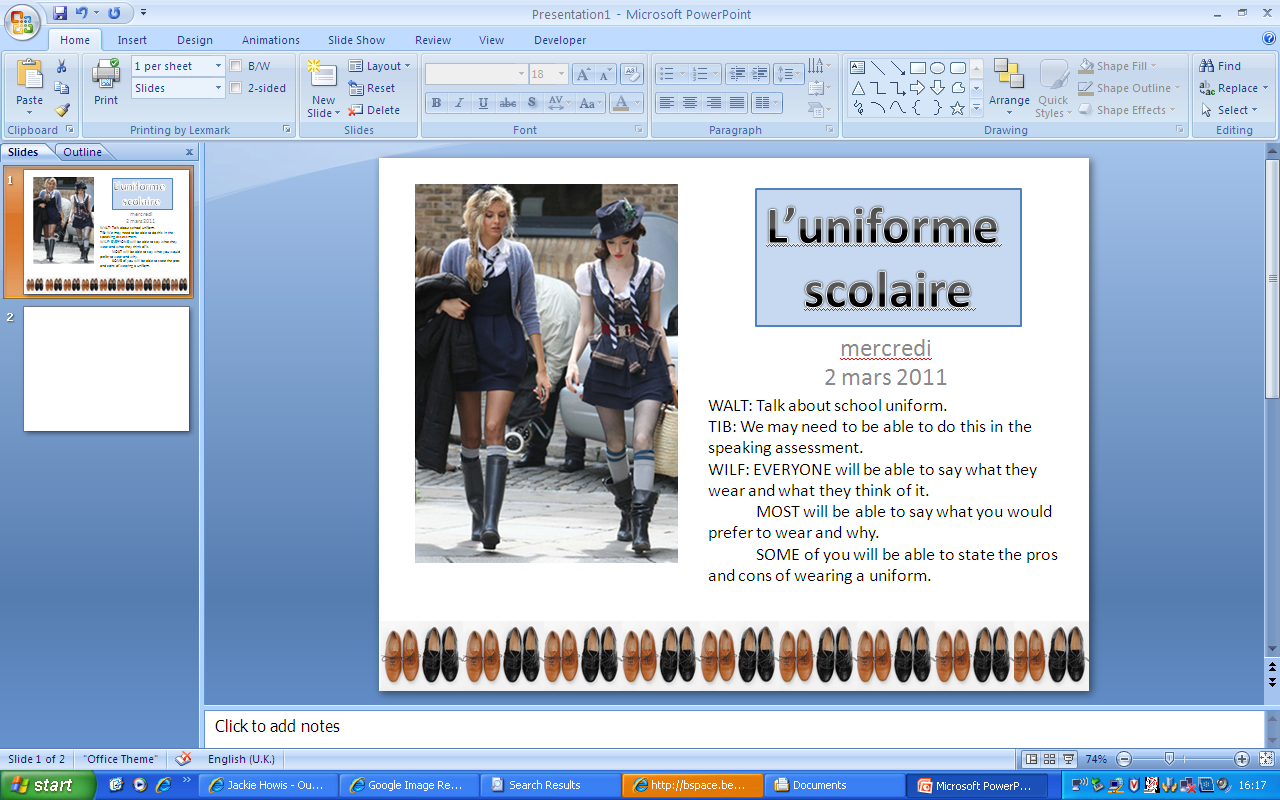 [Speaker Notes: Plenary: can you answer the questions? 5 minutes with a partner – then random Q and A around the room.]
1. Est-ce que tu dois porter un uniforme scolaire?
Un chandail -  a cardigan
Un collant – tights
Un jean – jeans
Un maillot a (football) shirt
Un pantalon – trousers
Un polo -  a polo shirt
Un pull – a jumper
Un short – shorts
Un sweat -  a sweatshirt
Un tee-shirt – a tee- shirt
Une chemise – a shirt
Un chemisier -  a blouse
Une cravate -  a tie
Une jupe – a skirt
Une robe -  a dress
Une veste – a jacket (blazer)
Des baskets – trainers
Des chaussures – shoes
Des chaussettes – socks
Des sandales - sandals
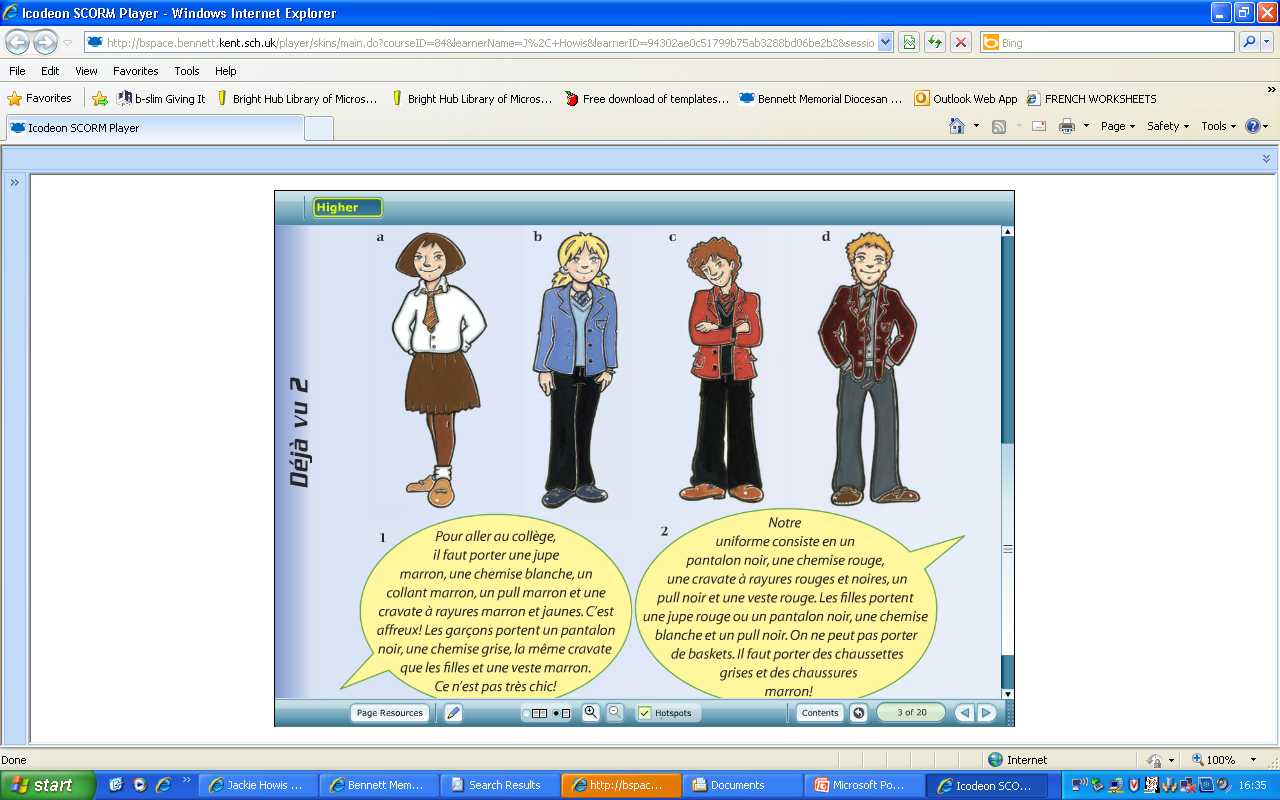 Une jupe noire
Un pantalon noire
Une chemise blanche
Un chemisier blanc
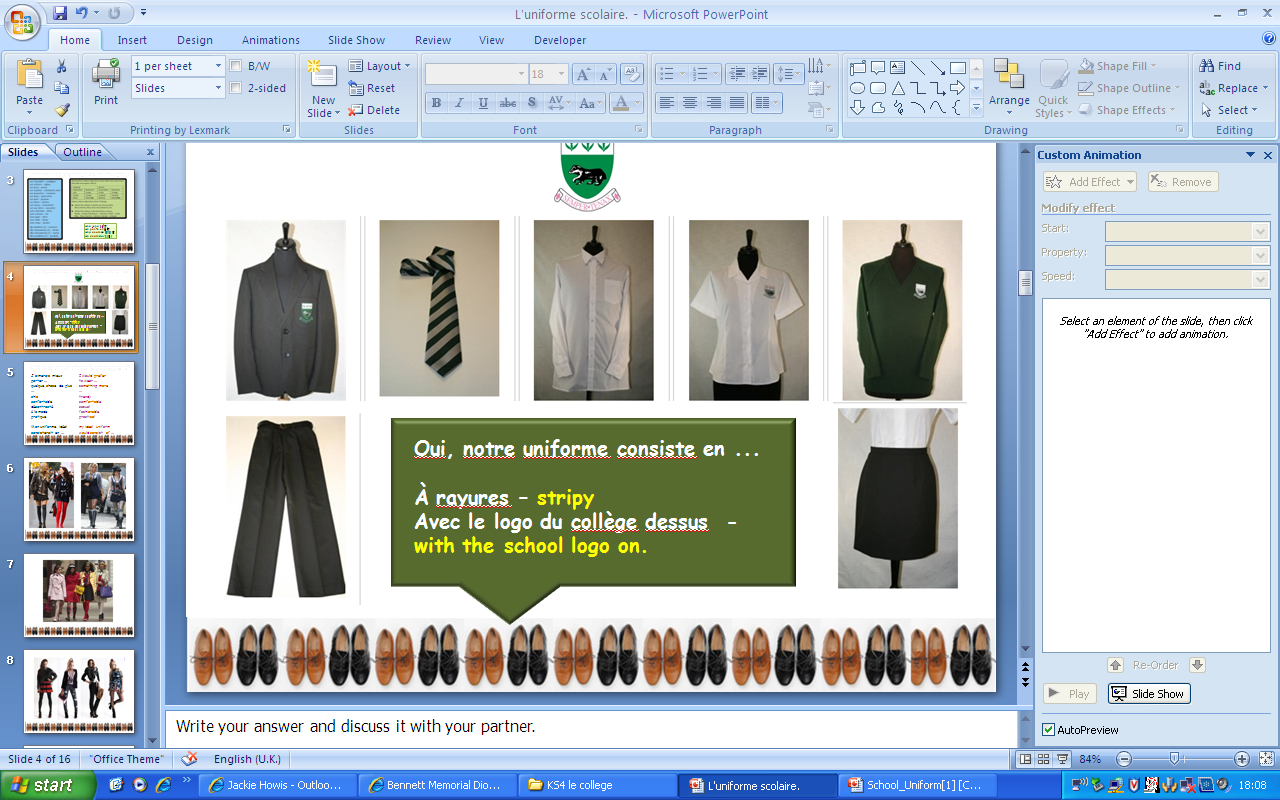 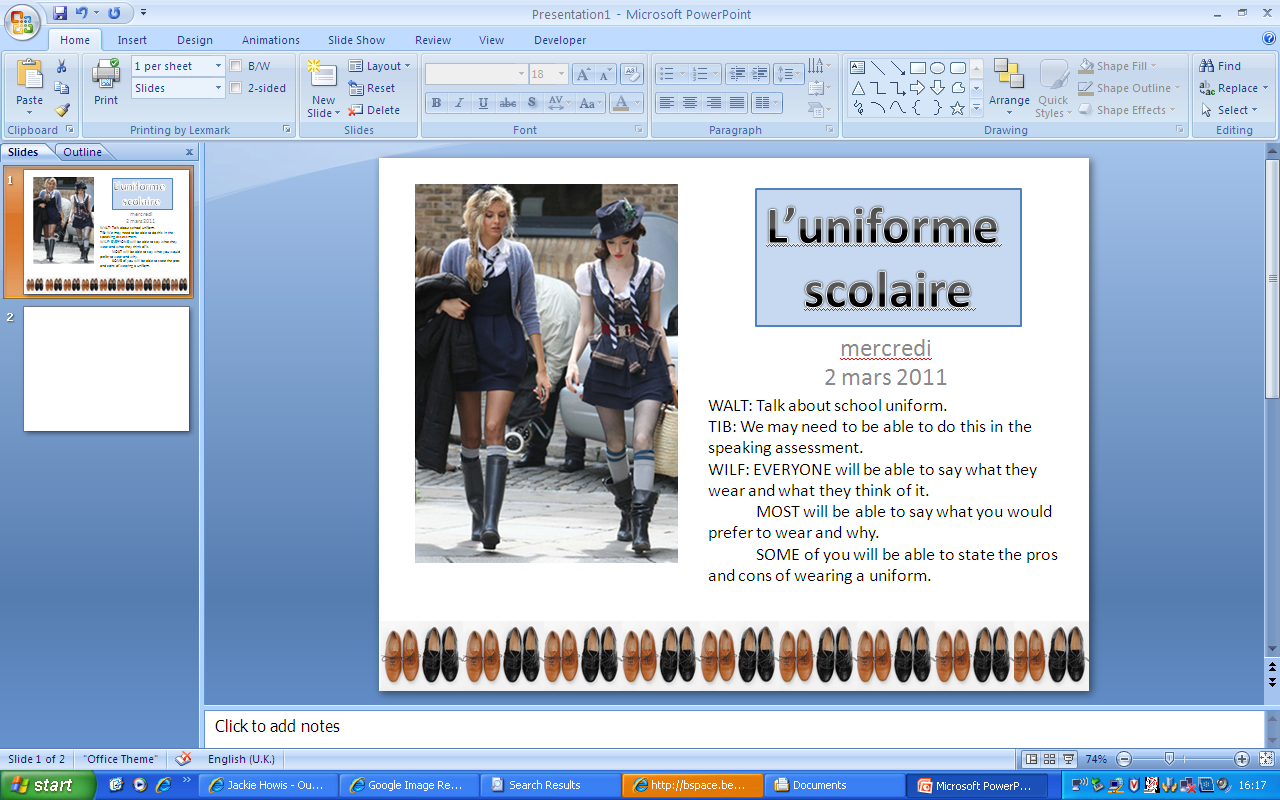 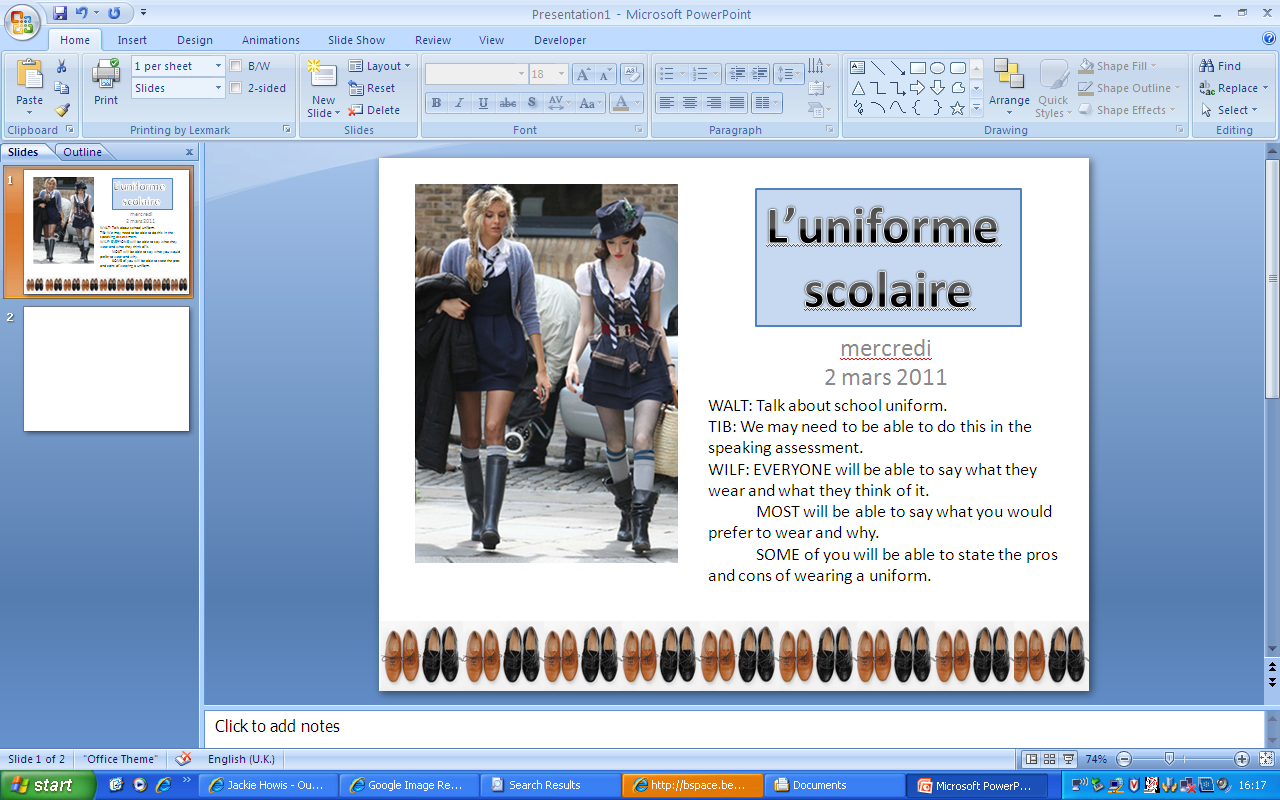 2. Qu’est-ce que tu aimerais mieux porter?
2. Quels sont les avantages d’un uniforme scolaire?
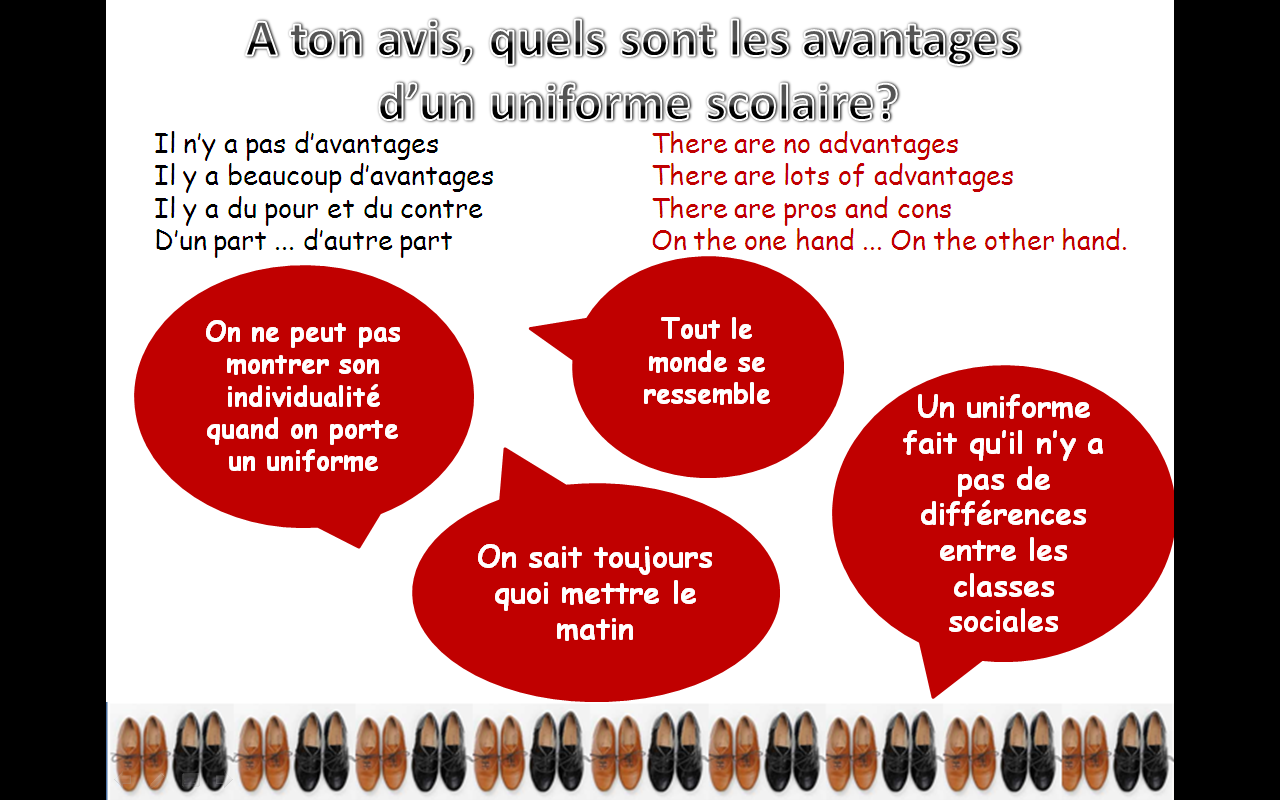 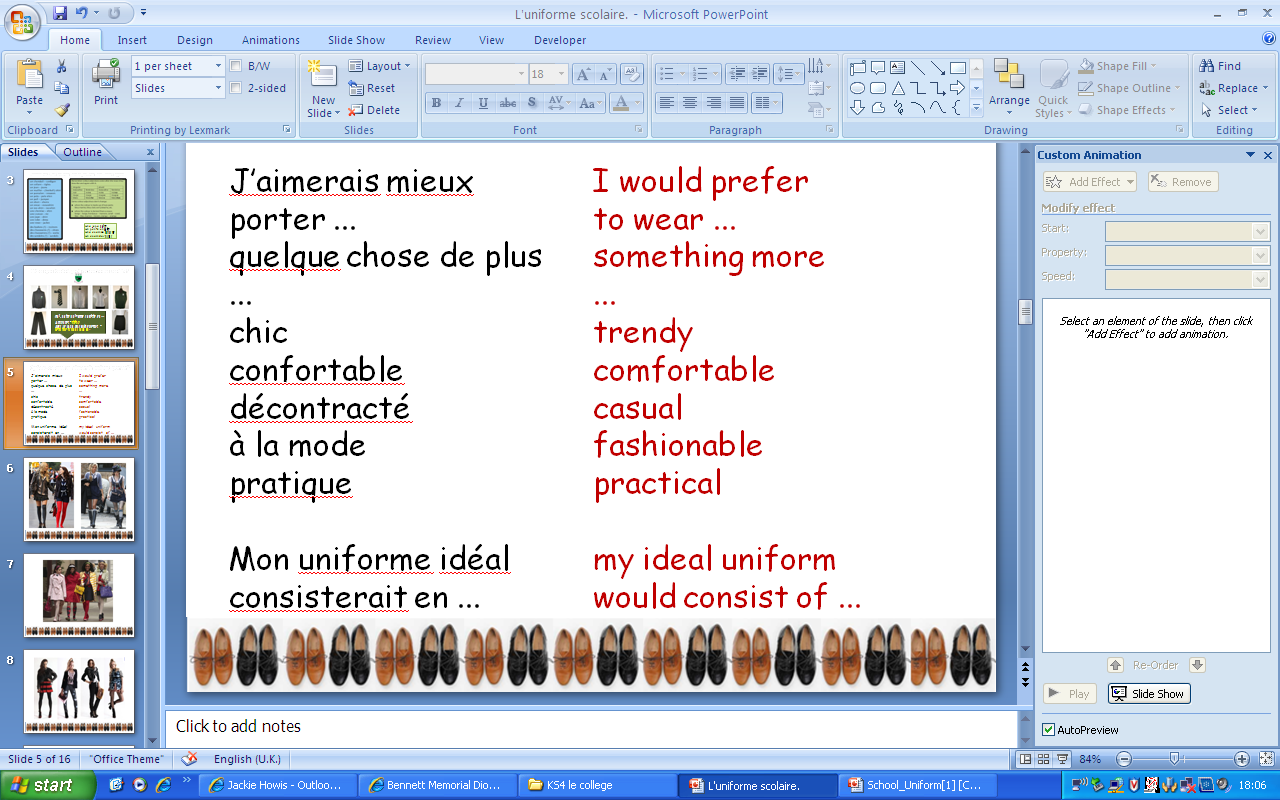 [Speaker Notes: Student support sheet.]